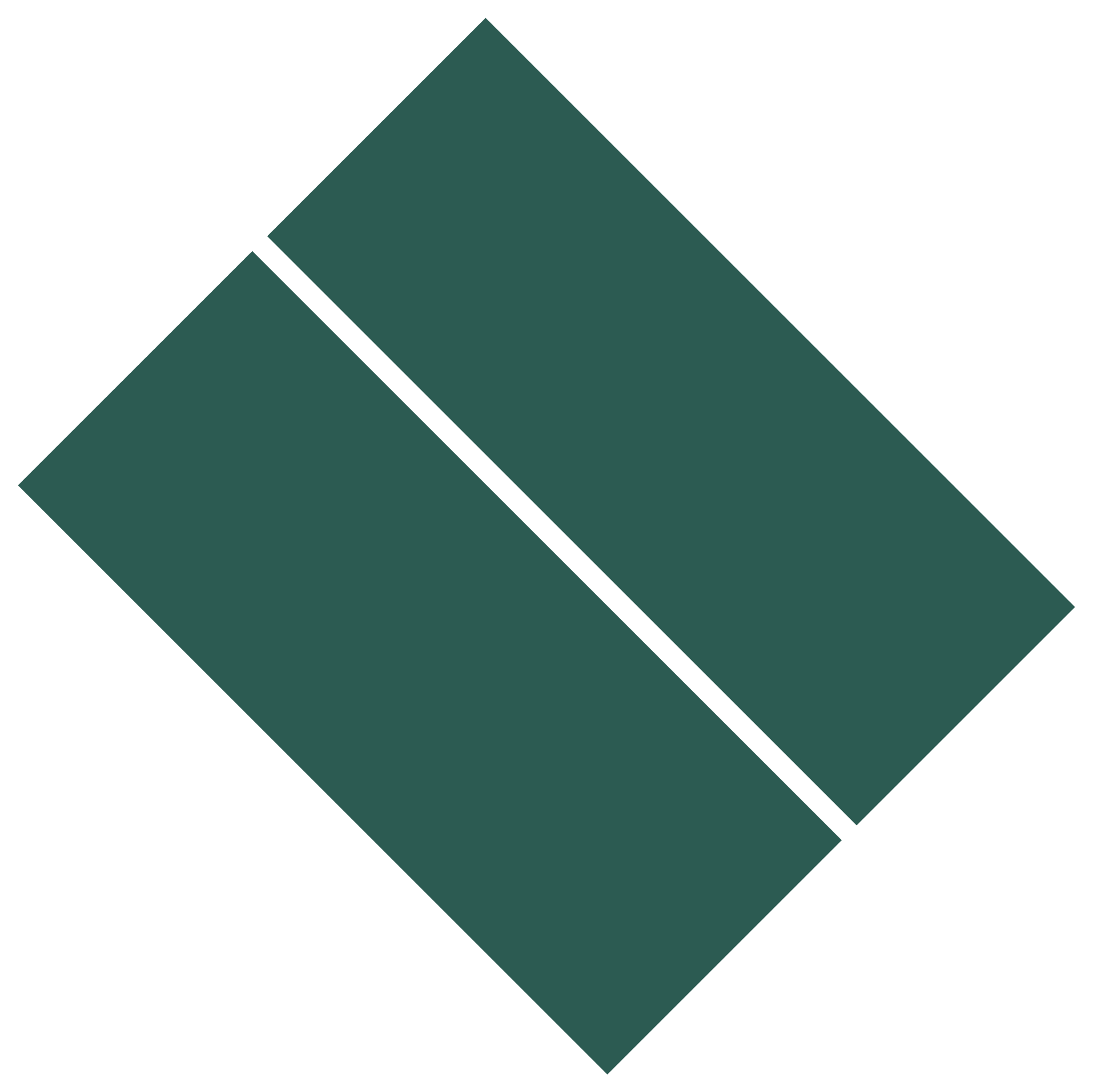 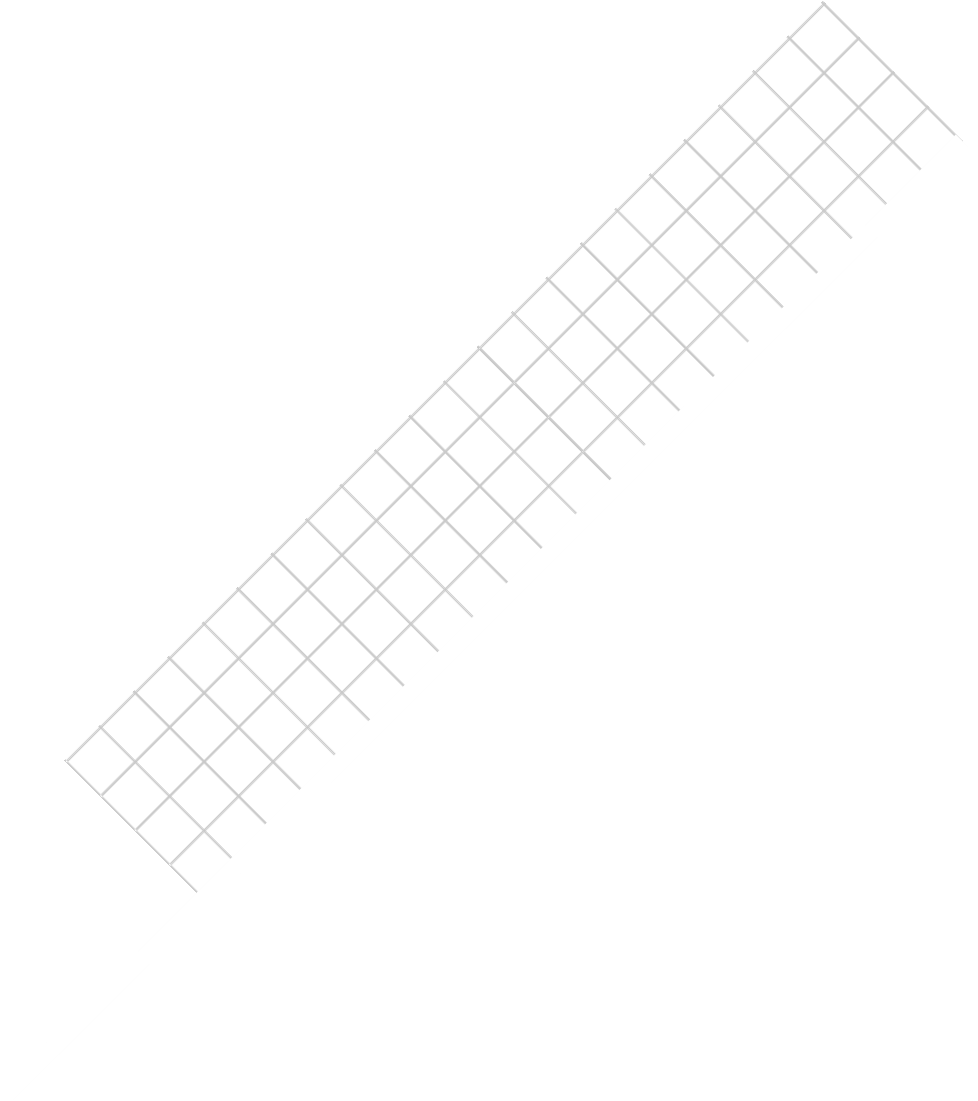 TABLE 
TENNIS
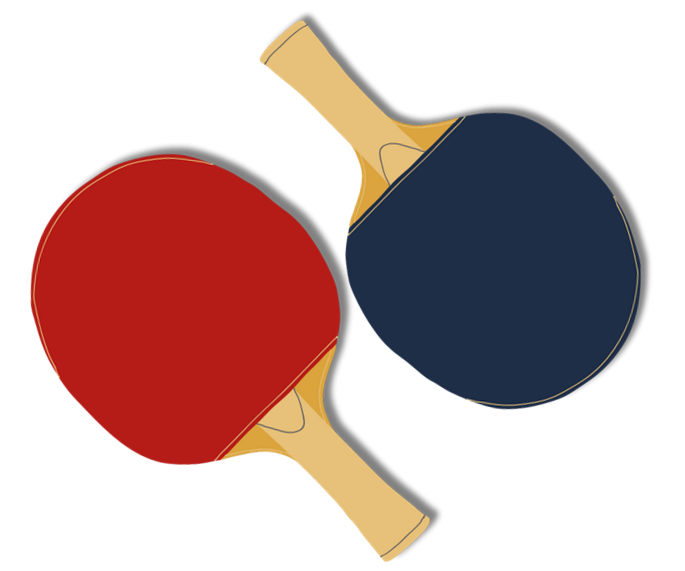 COURSE
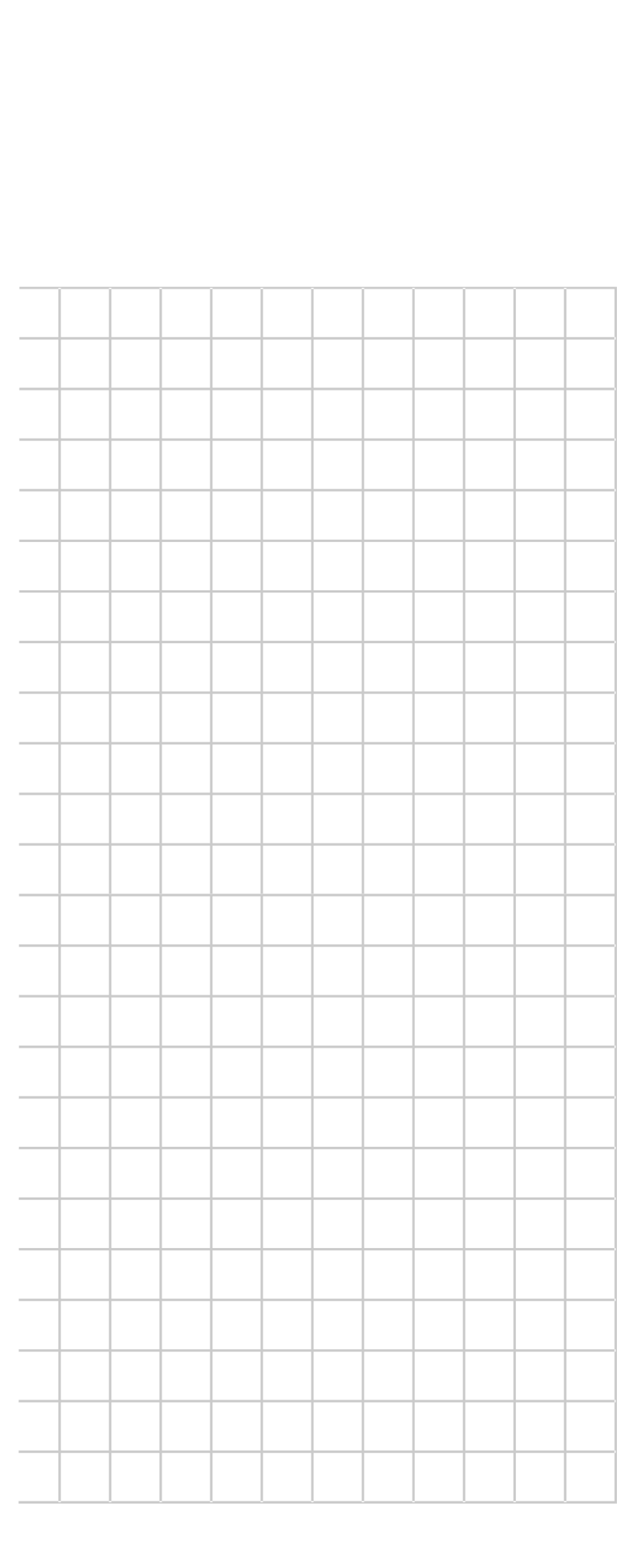 TABLE OF CONTENTS
01.
02.
03.
OUR PROJECTS
ABOUT US
INTRODUCTION
Elaborate on what you want to discuss.
Elaborate on what you want to discuss.
Elaborate on what you want to discuss.
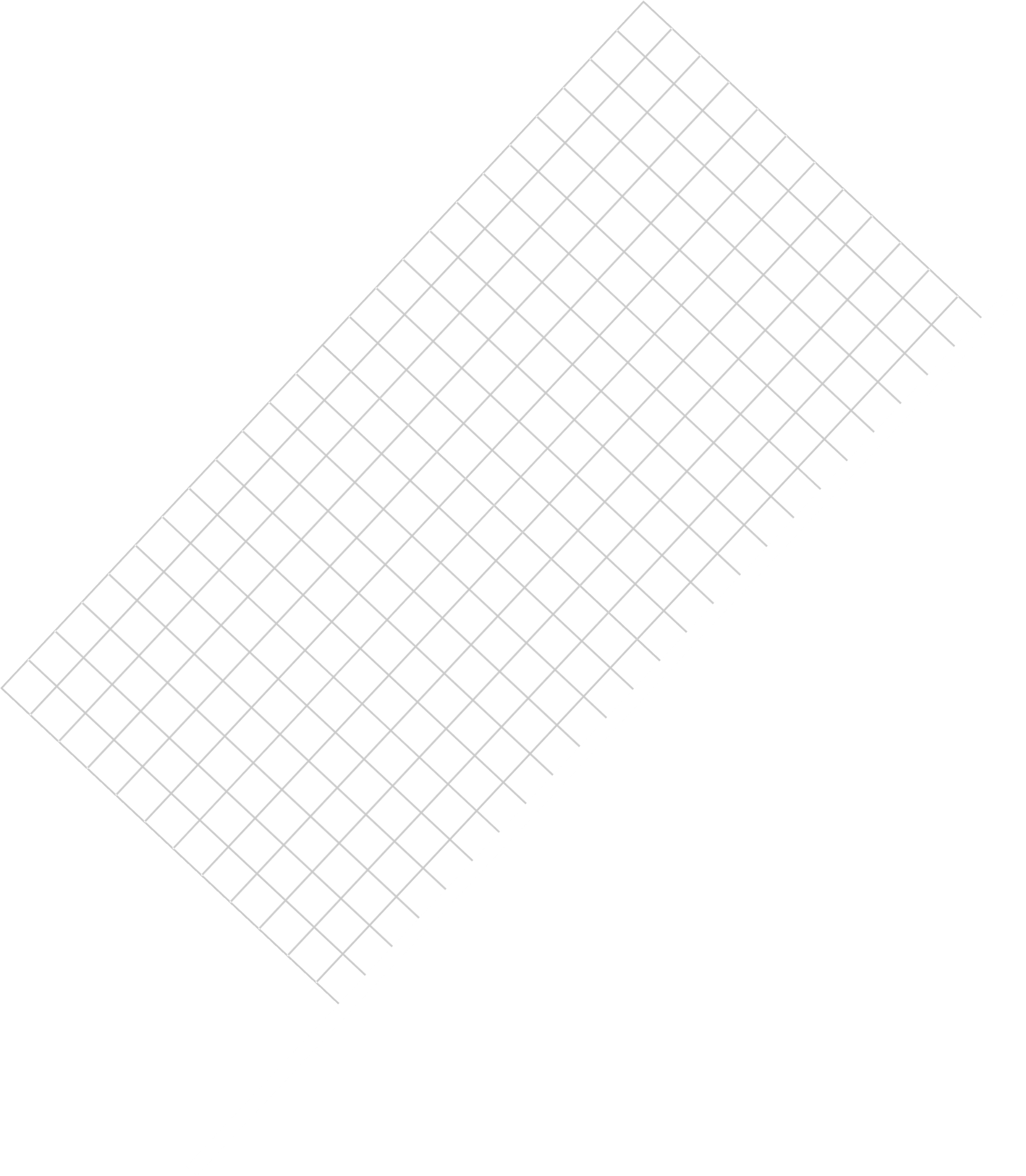 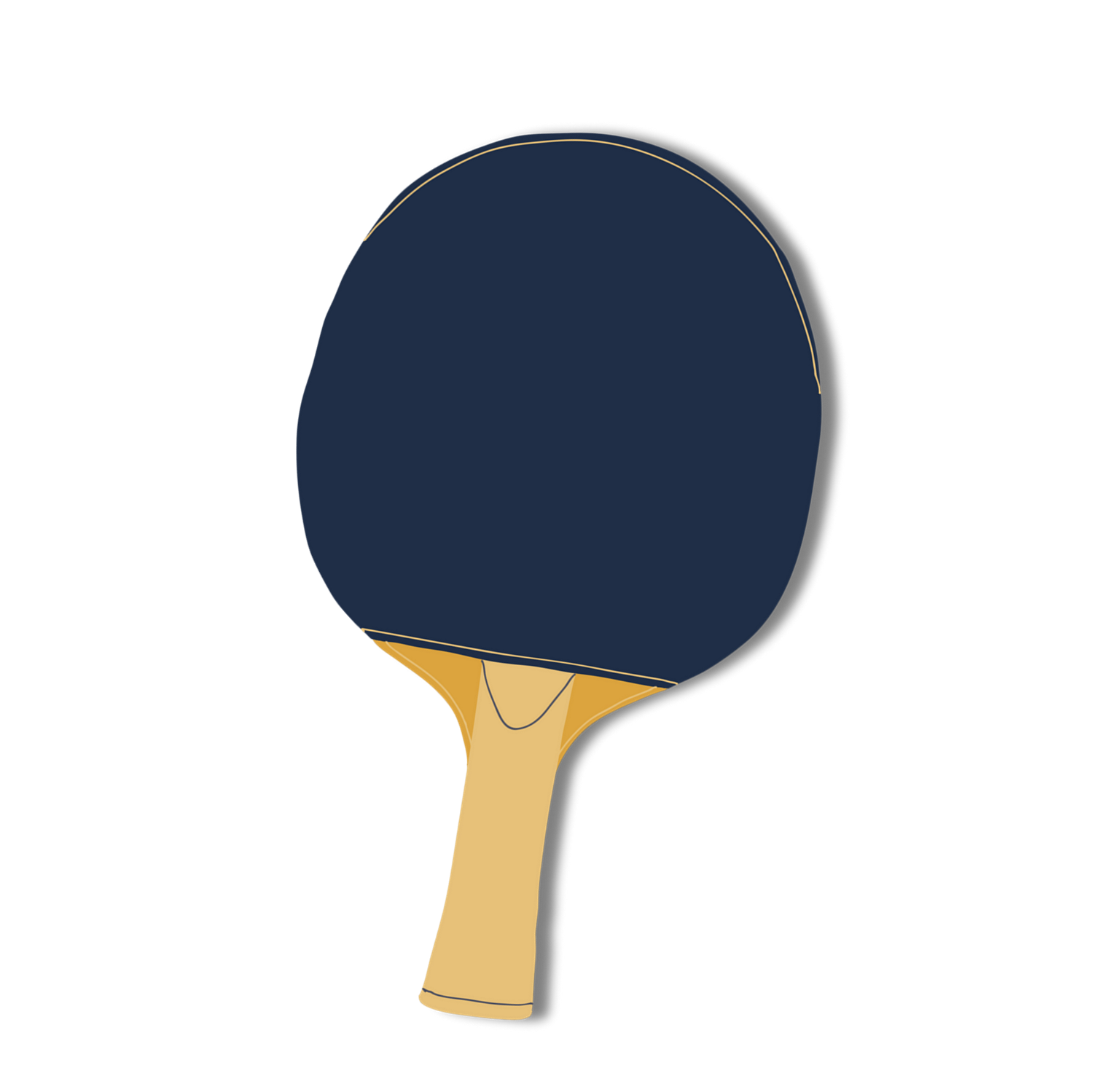 INTRODUCTION
In this introductory passage, we will delve into the fascinating world of creativity and imagination. Creativity is the spark that ignites innovation, the driving force behind artistic expression, and the key to unlocking endless possibilities. By exploring the depths of our imagination, we open ourselves up to a world of boundless potential and discovery.

Throughout this passage, we will uncover the importance of nurturing creativity, embracing diverse perspectives, and pushing the boundaries of conventional thinking. Join us on this journey as we celebrate the power of creativity to inspire, transform, and enrich our lives in ways we never thought possible. Let's unlock our creative potential and embark on a journey of exploration and self-discovery together.
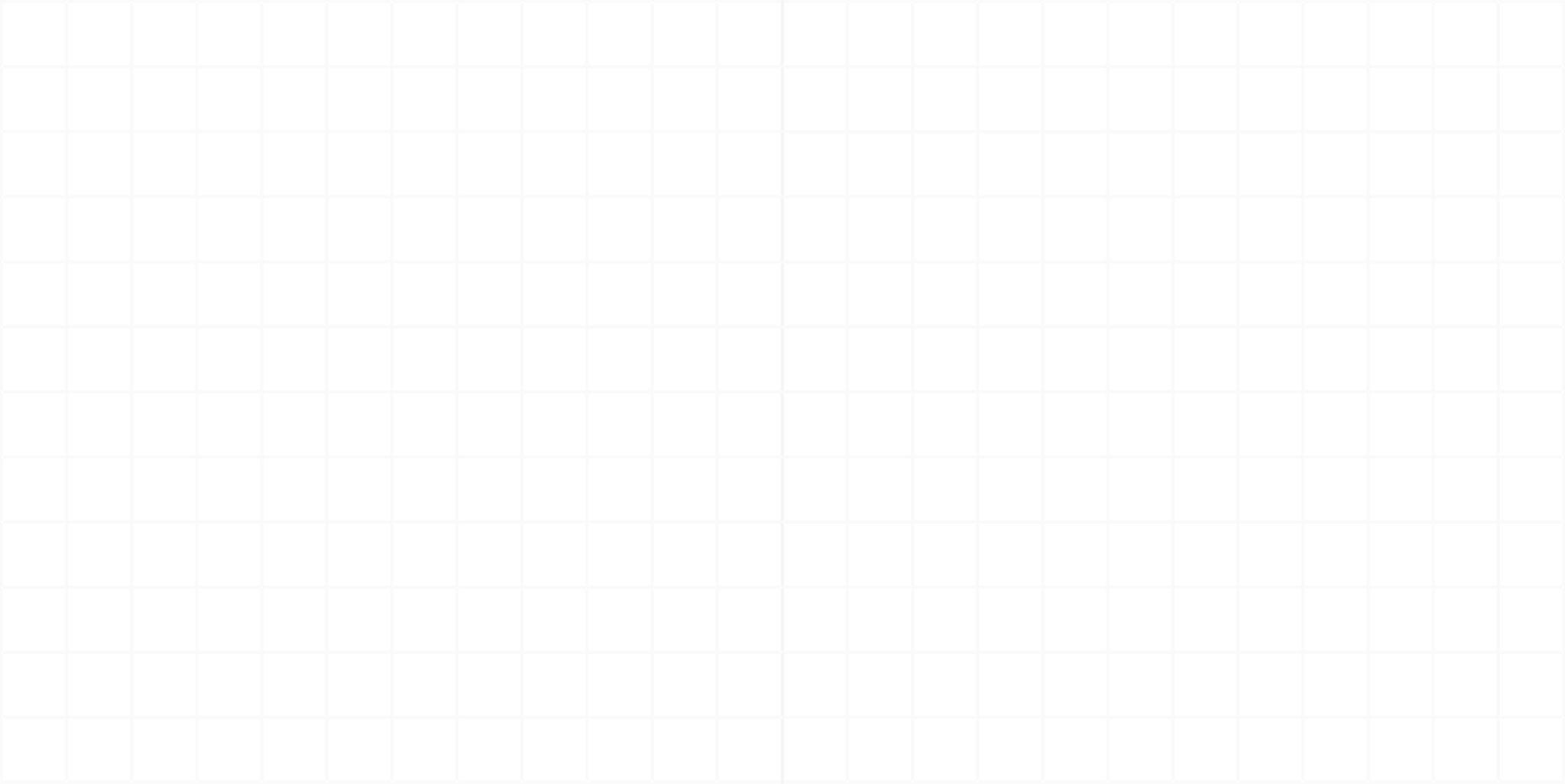 WELCOME TO PRESENTATION
I'm Rain, and I'll be sharing with you my beautiful ideas. Follow me at @reallygreatsite to learn more.
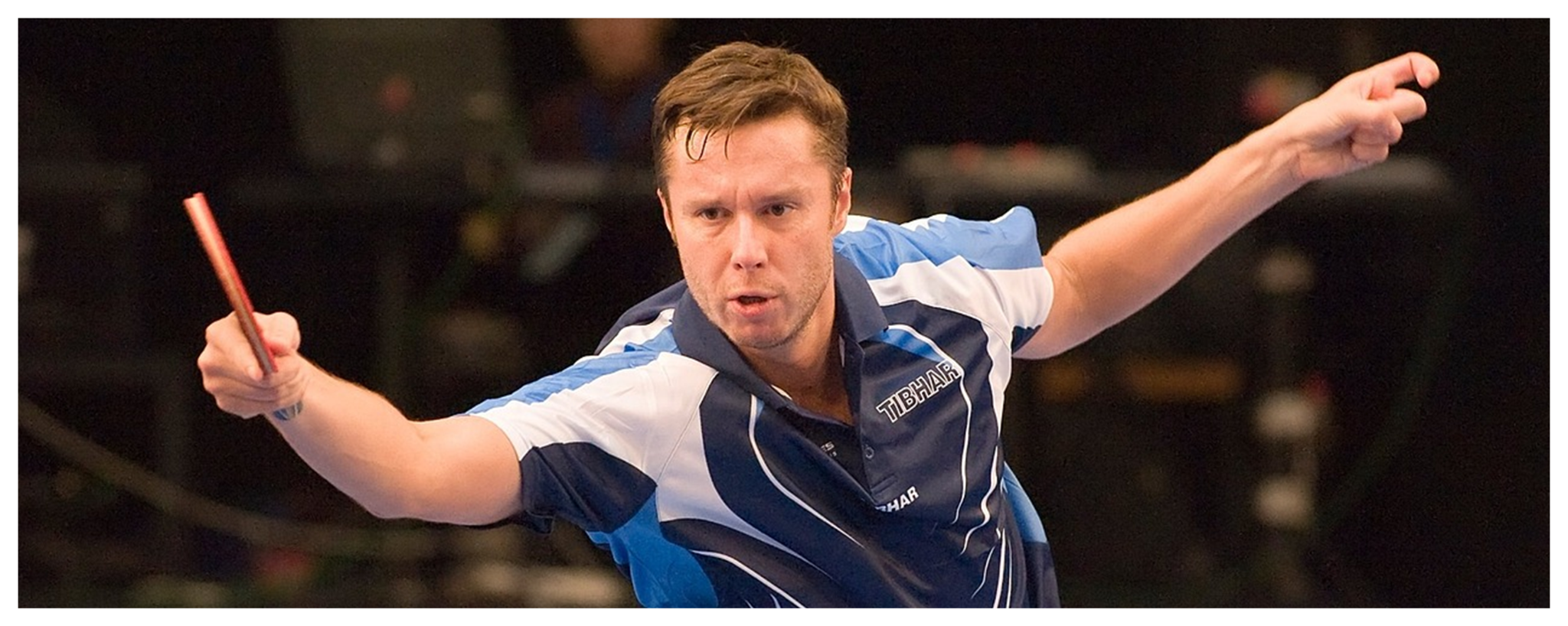 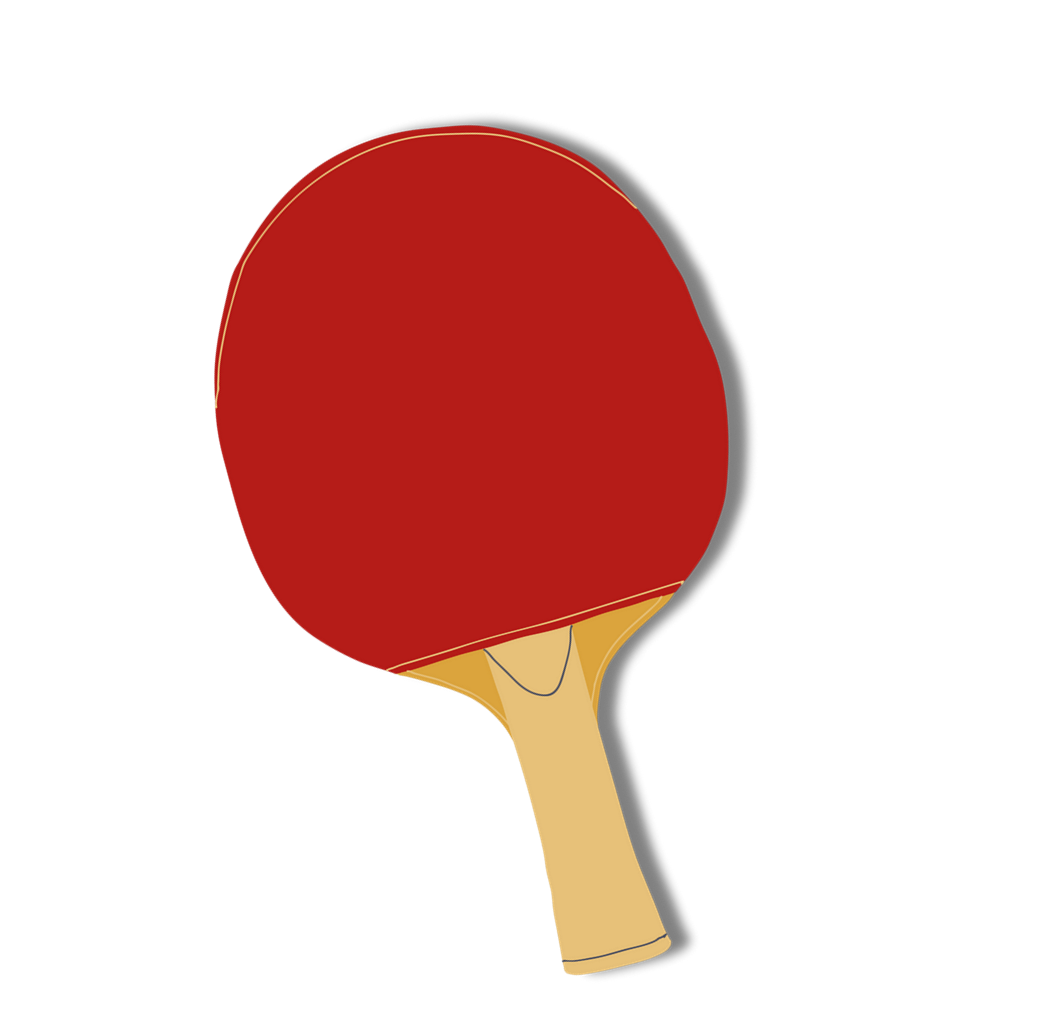 OUR COMPANY
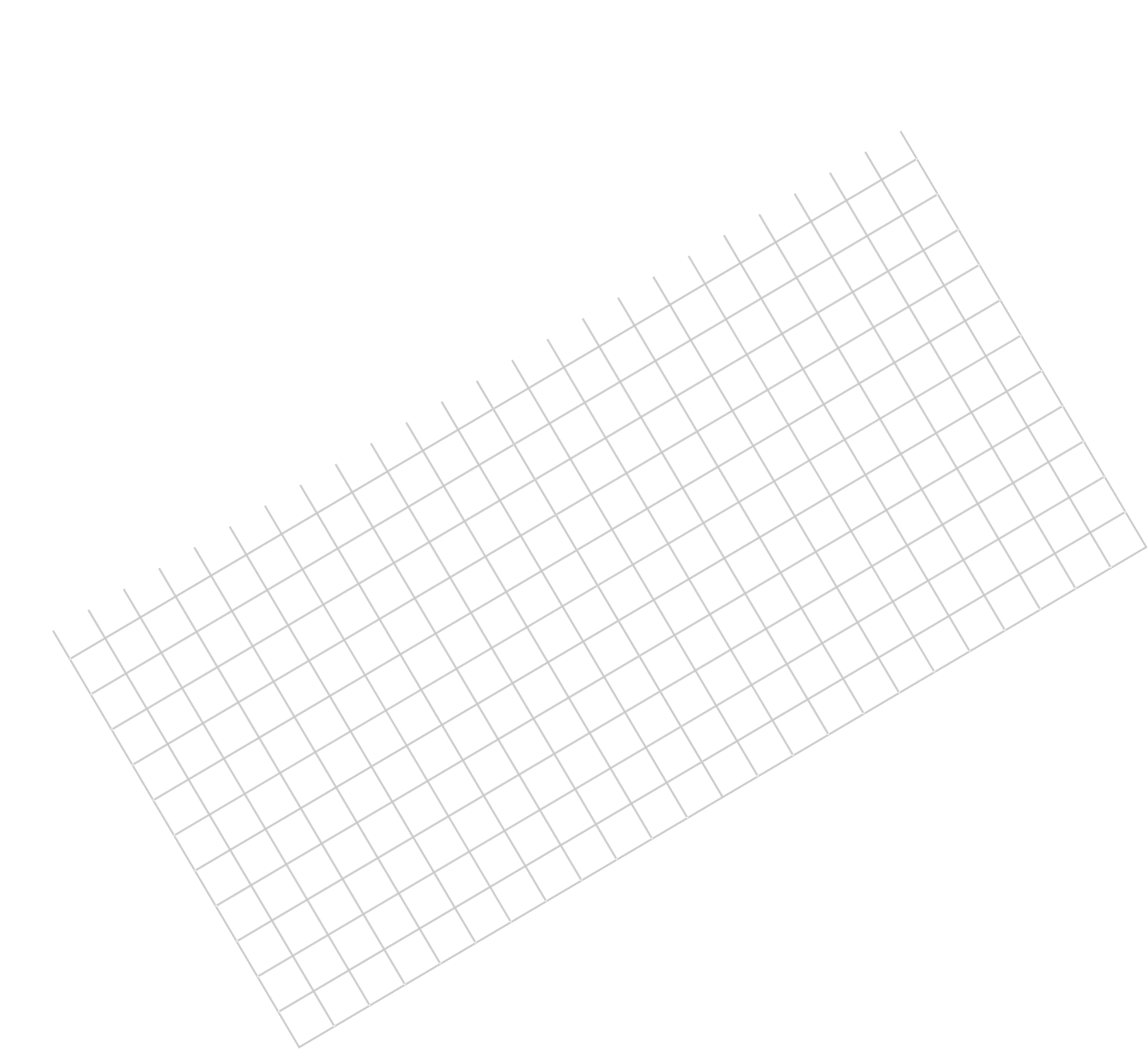 WHO WE ARE?
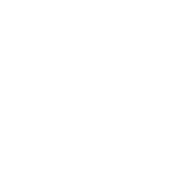 Briefly elaborate on what you want to discuss.
WHAT WE DO?
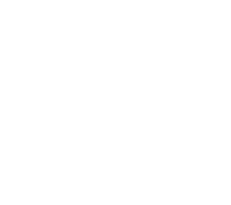 Briefly elaborate on what you want to discuss.
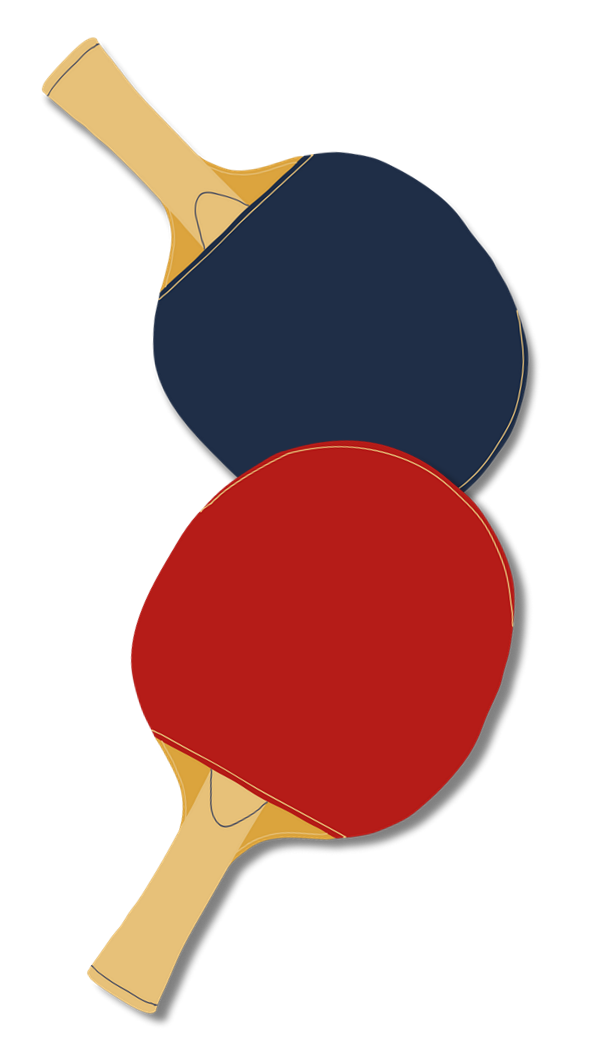 MISSION
VISION
Embarking on a mission is a journey filled with purpose and determination. It is a call to action, a challenge to make a difference and create an impact. A mission is like a guiding star, illuminating the path ahead and inspiring courage in the face of obstacles. It requires passion, perseverance, and a belief in the possibility of change.

Every mission is unique, tailored to the individual who undertakes it. It can be as grand as changing the world or as personal as transforming oneself.
Vision is the guiding light that illuminates our path towards the future. It is the beacon of hope that inspires us to reach for the stars and turn our dreams into reality. A strong vision provides us with clarity, purpose, and direction, allowing us to navigate through life's challenges with unwavering determination. It fuels our ambition, ignites our passion, and propels us towards success. In the absence of vision, we are adrift in a sea of uncertainty, lacking the focus and drive needed to achieve our full potential.
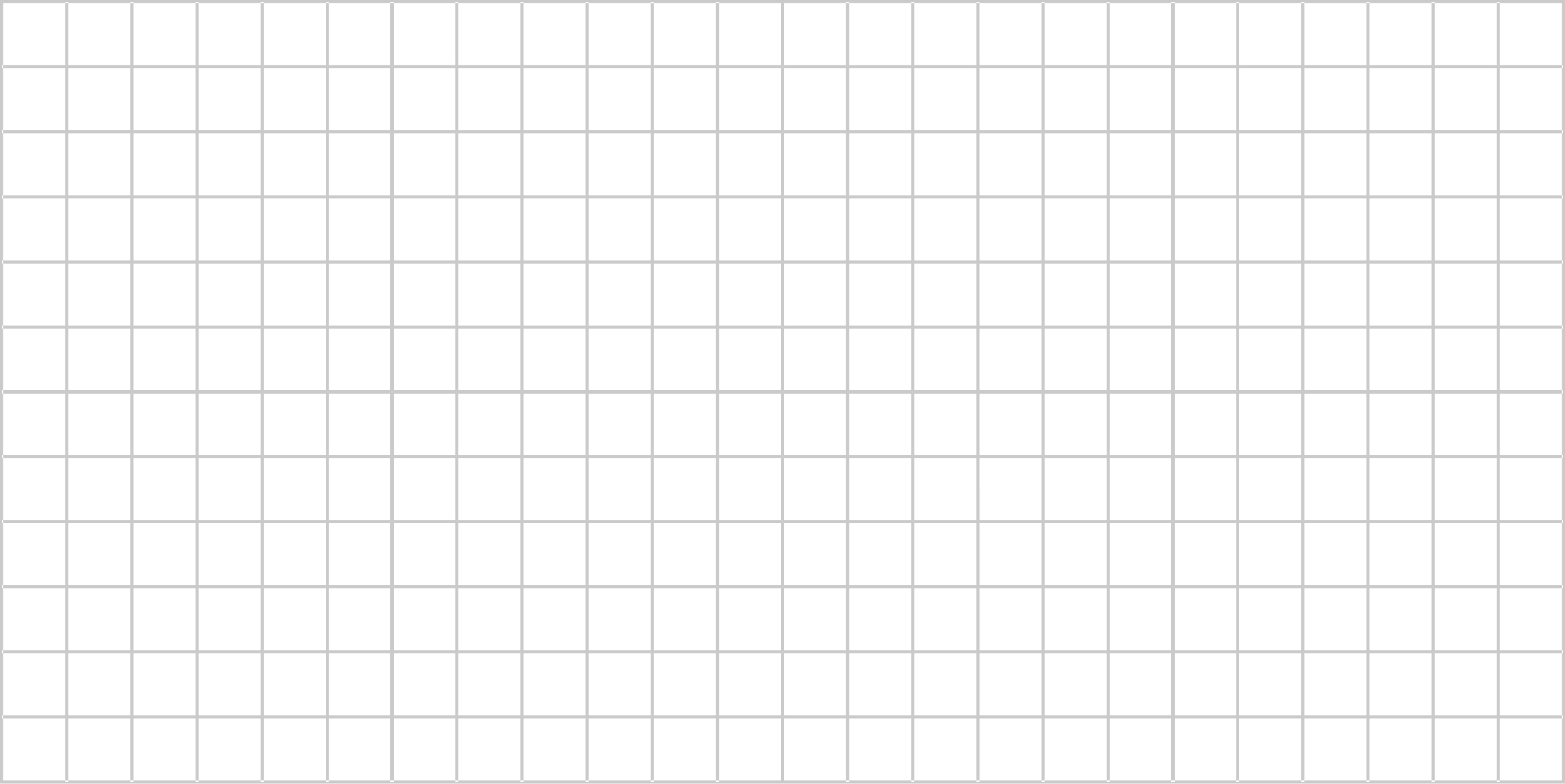 OUR PROJECTS
Our projects are a testament to our creativity, dedication, and innovation. Each endeavor we undertake is imbued with passion and a commitment to excellence. From the initial concept to the final execution, our projects are a reflection of our team's talent and hard work. We strive to push boundaries, challenge norms, and bring our clients' visions to life in the most spectacular way possible. 

With a focus on quality, efficiency, and collaboration, our projects stand as shining examples of what can be achieved when passion meets purpose. Join us on this journey of imagination and creation as we continue to redefine what is possible through our projects.
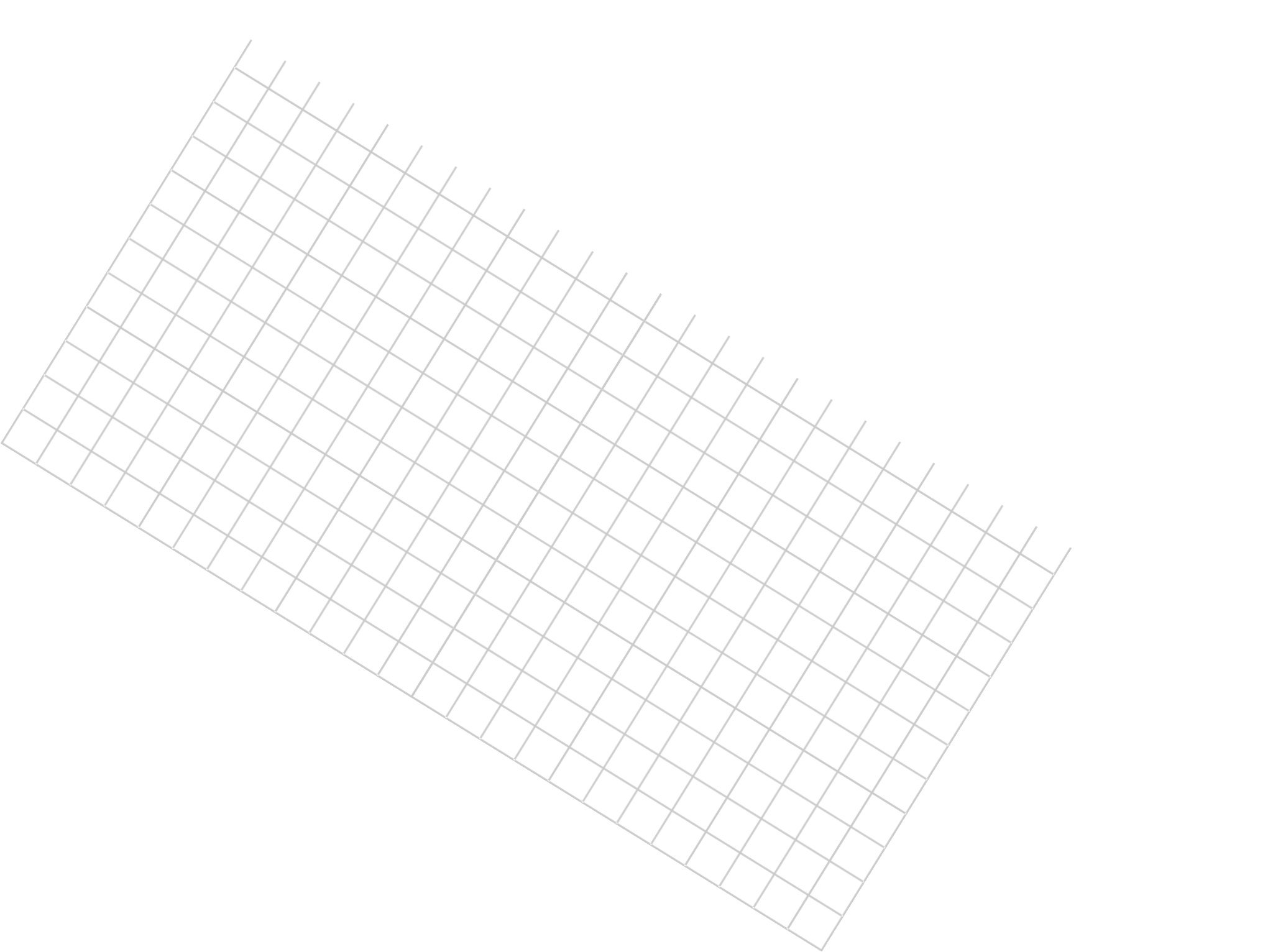 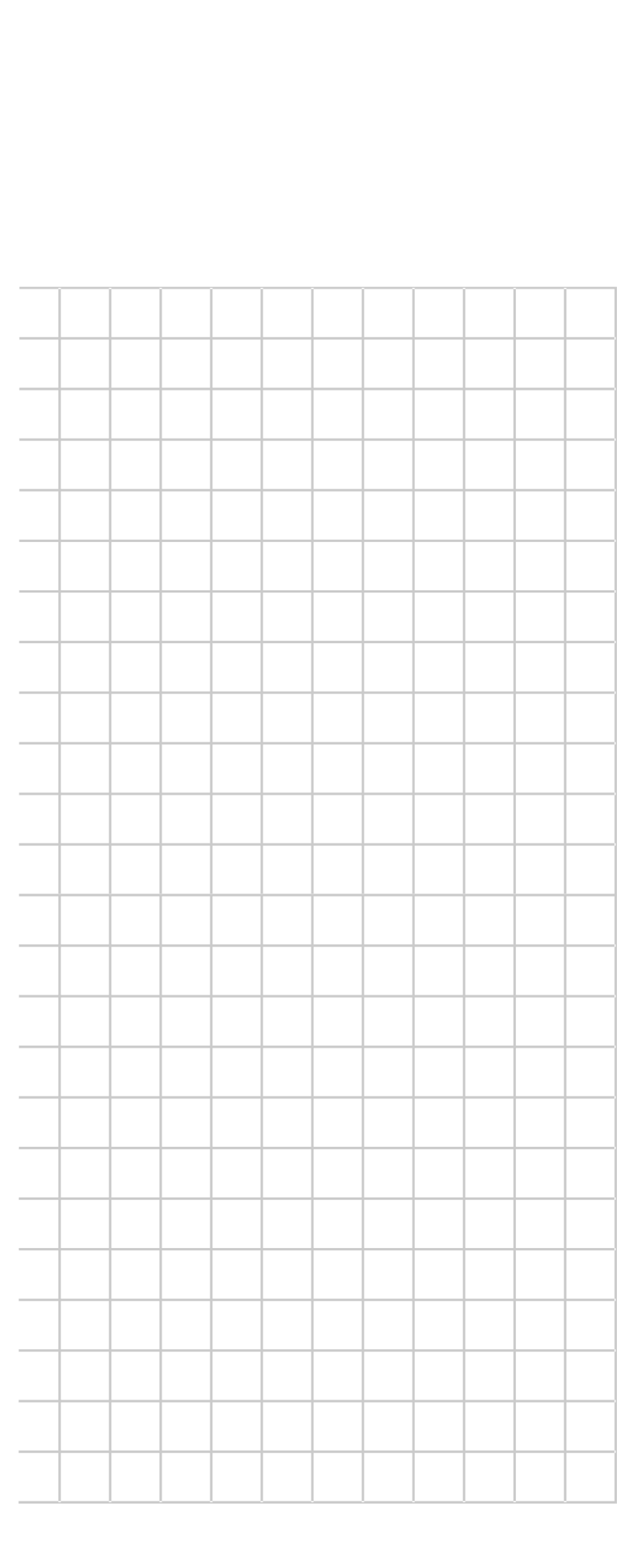 WHAT WE OFFER
SERVICE ONE
SERVICE TWO
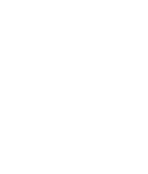 Elaborate on what you want to discuss.
Elaborate on what you want to discuss.
SERVICE THREE
SERVICE FOUR
Elaborate on what you want to discuss.
Elaborate on what you want to discuss.
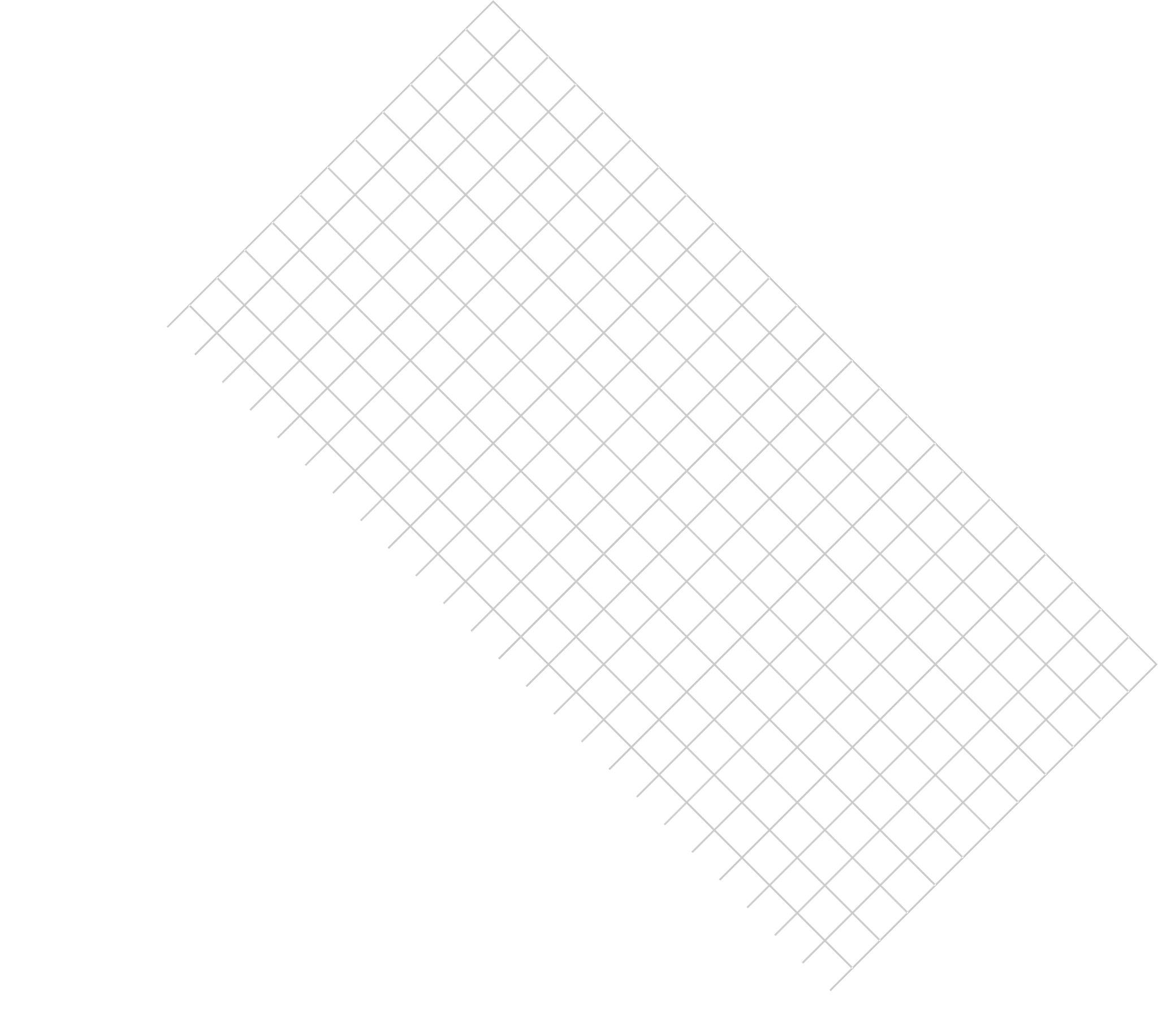 GALLERY IMAGE
What can you say about your projects? Share it here!
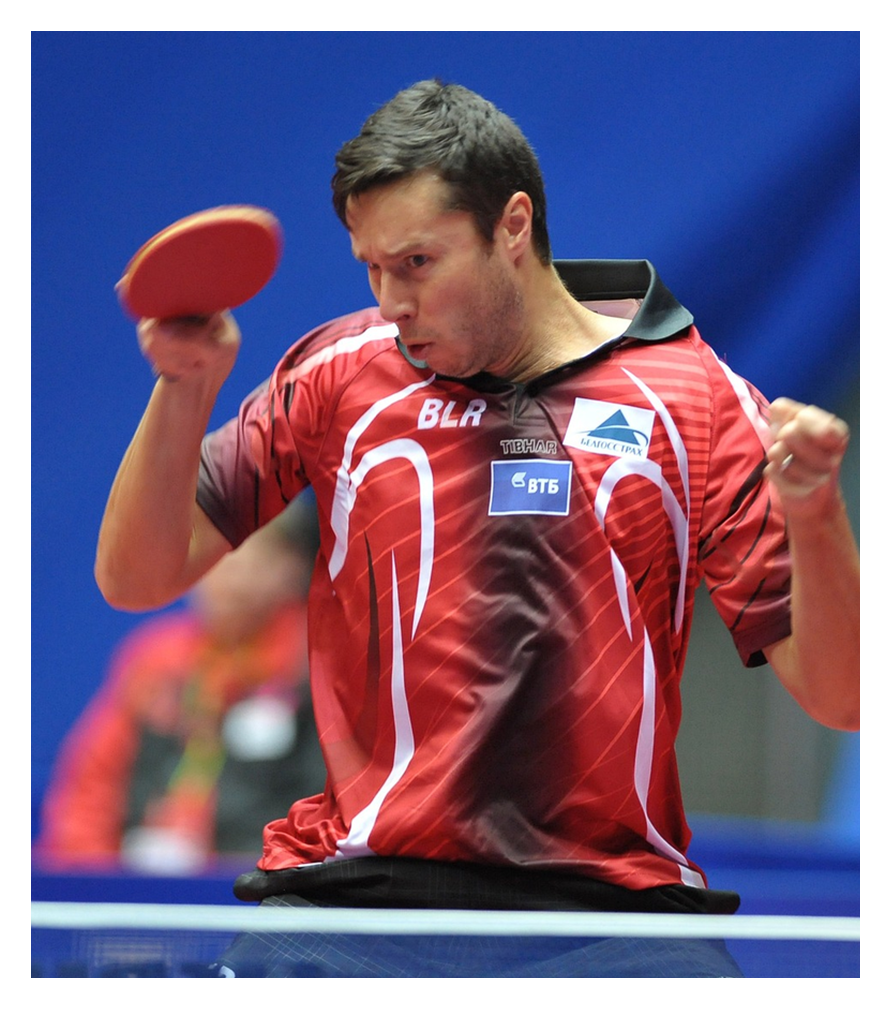 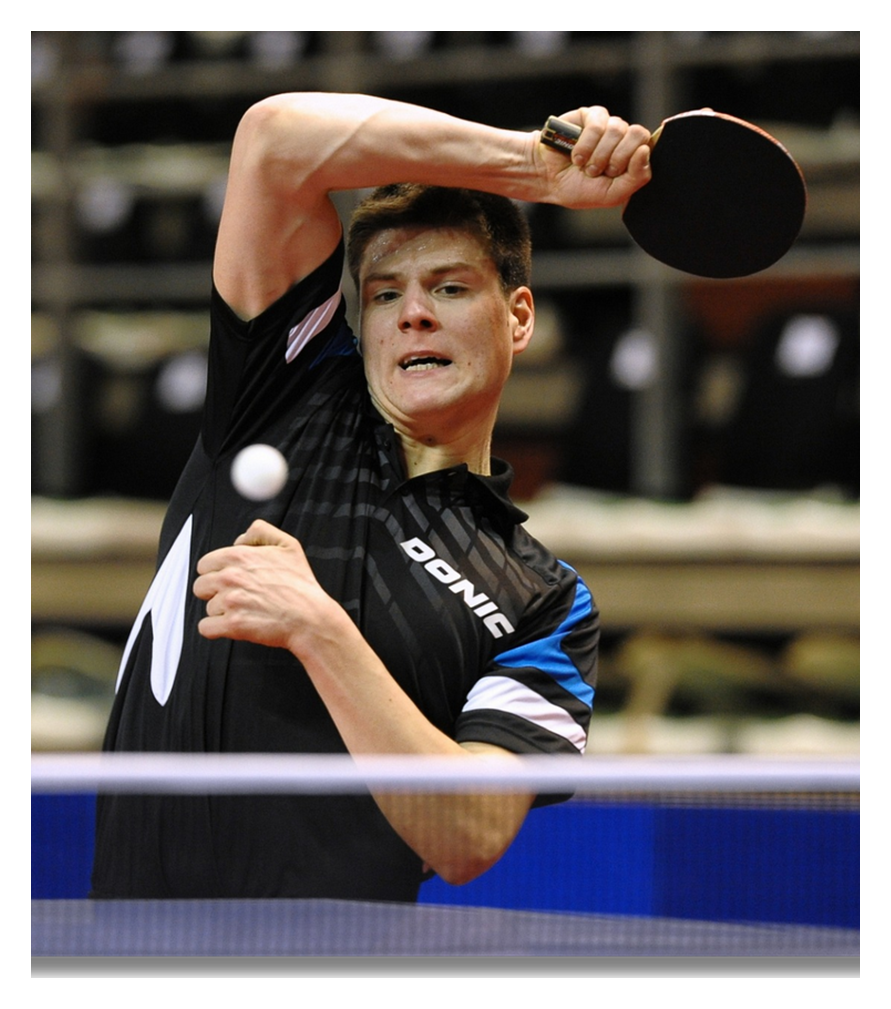 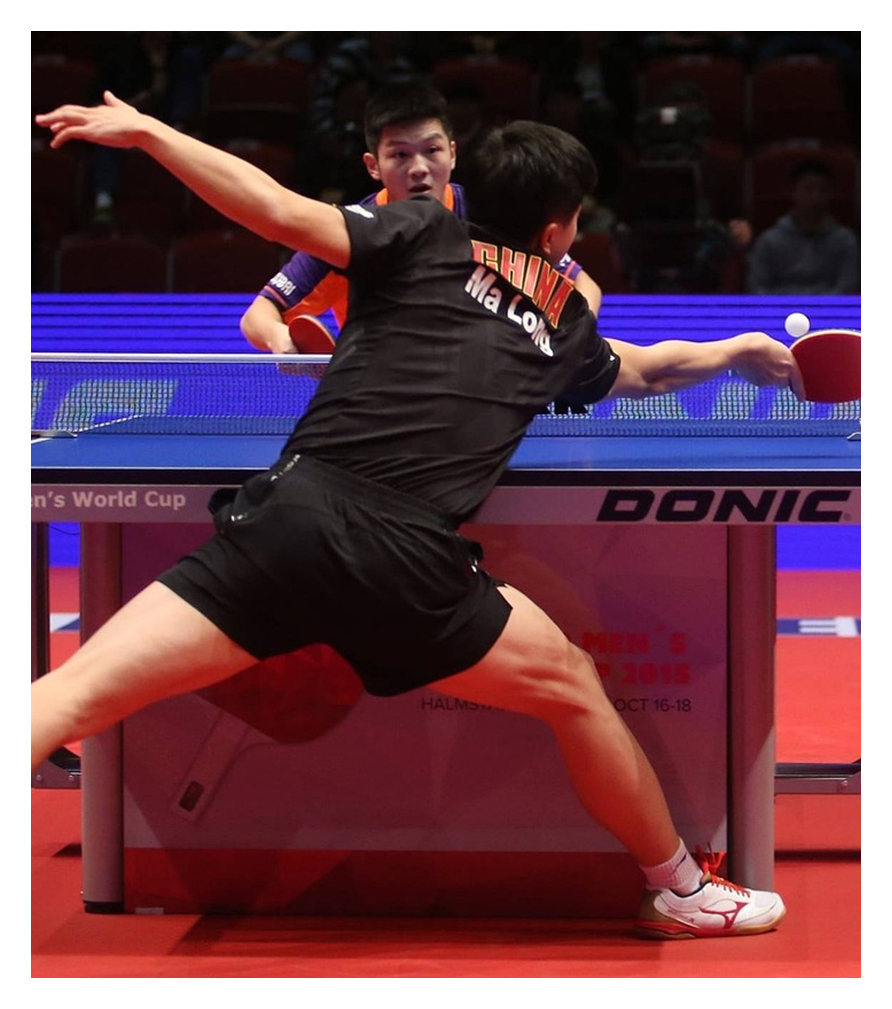 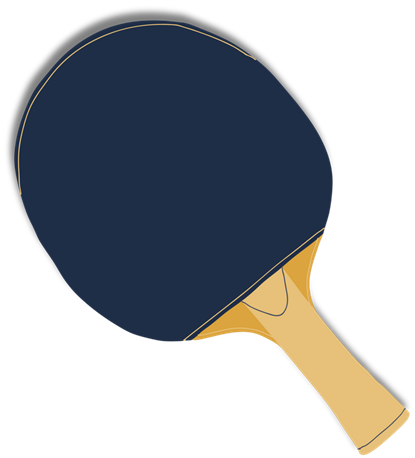 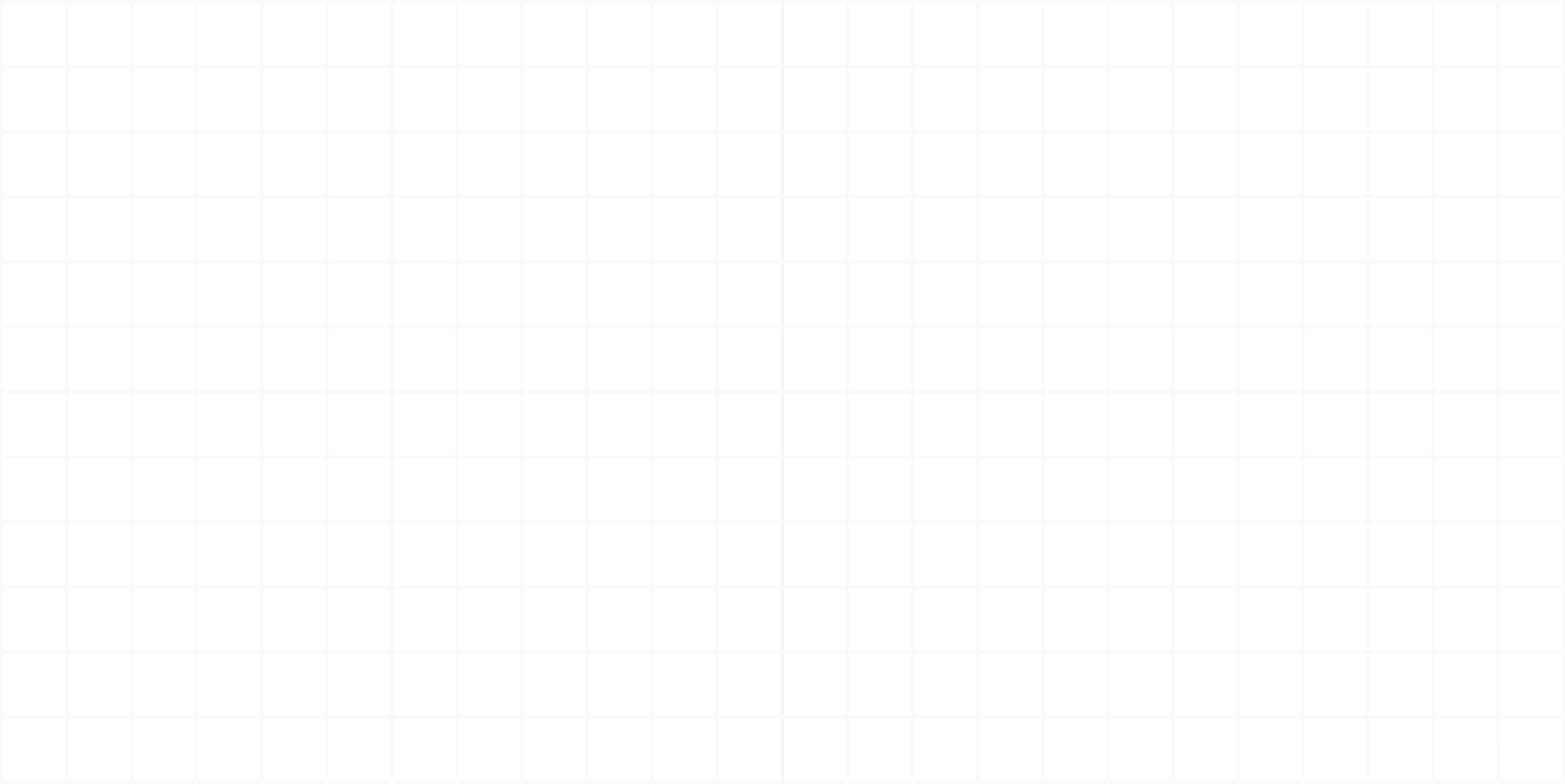 MARKET RESEARCH
Elaborate on the featured statistic
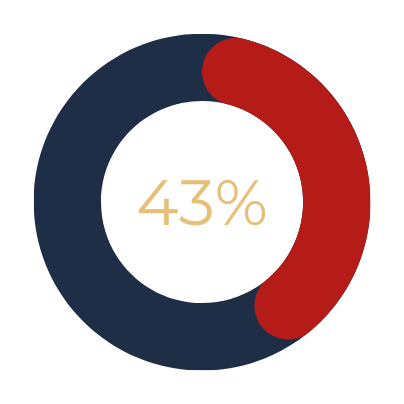 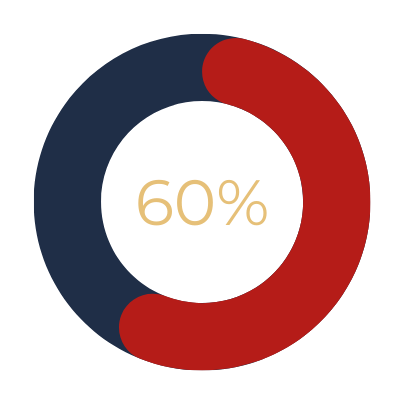 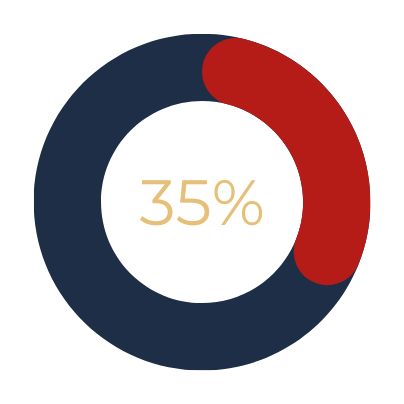 Elaborate on the featured statistic.
Elaborate on the featured statistic.
Elaborate on the featured statistic.
STRENGTHS
WEAKNESSES
S
W
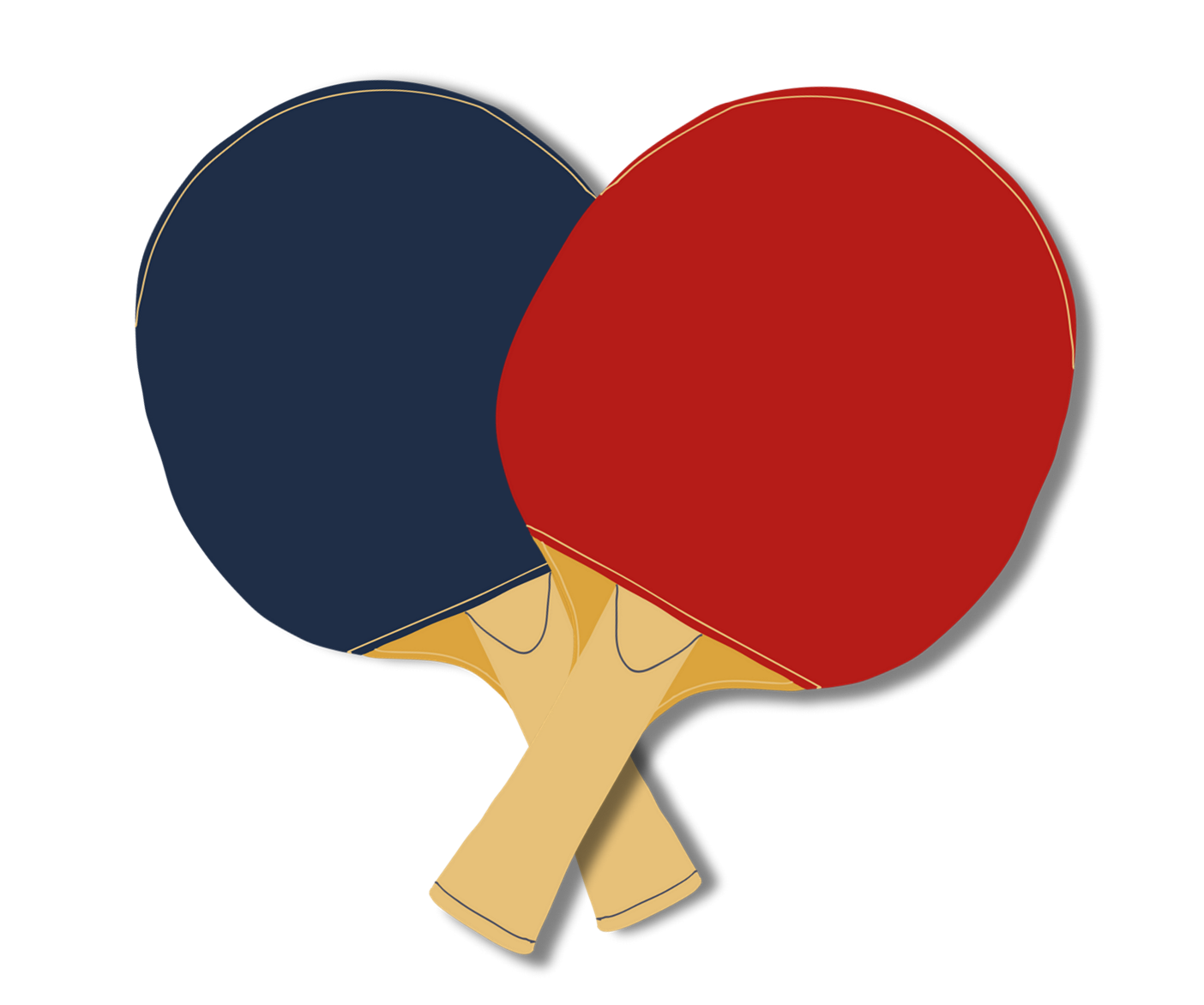 What sets you apart? What are your good qualities?
Are resources adequate? What do others do better than you?
OPPORTUNITIES
THREATS
O
T
Are demands shifting? How can it be improved?
What are factors outside of your control?
TESTIMONIALS
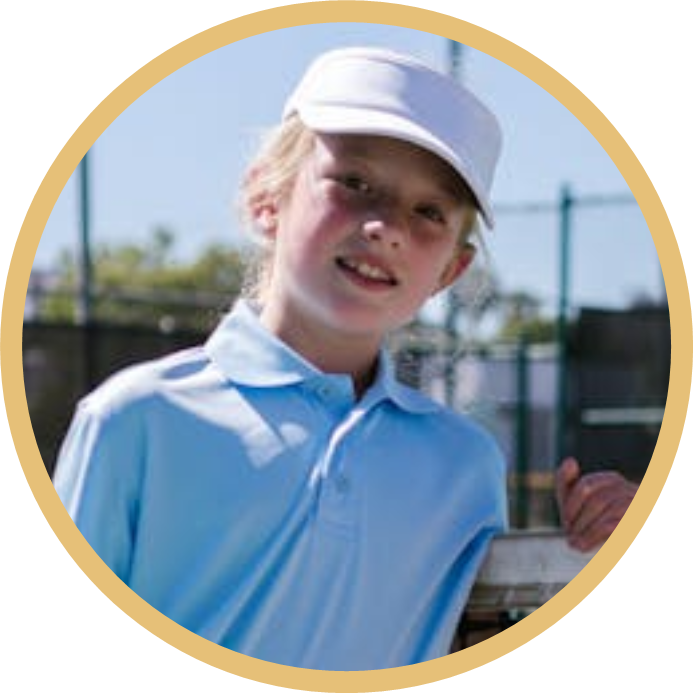 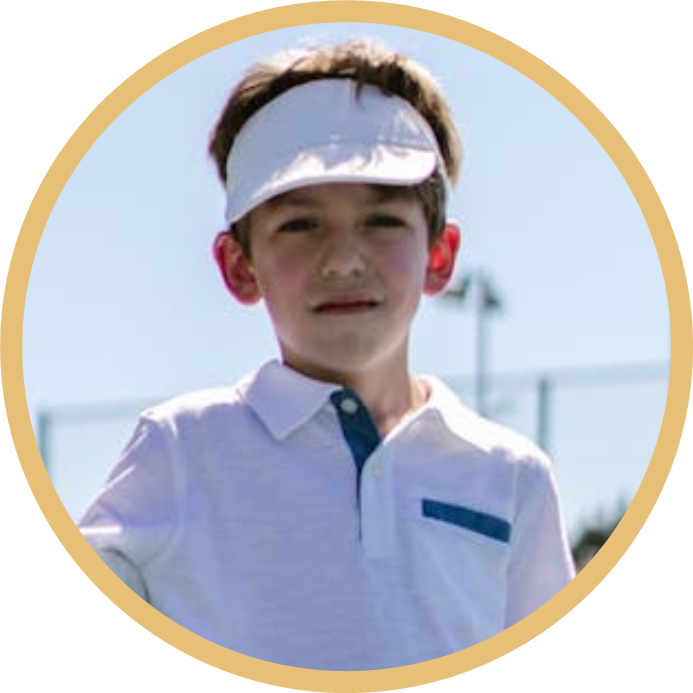 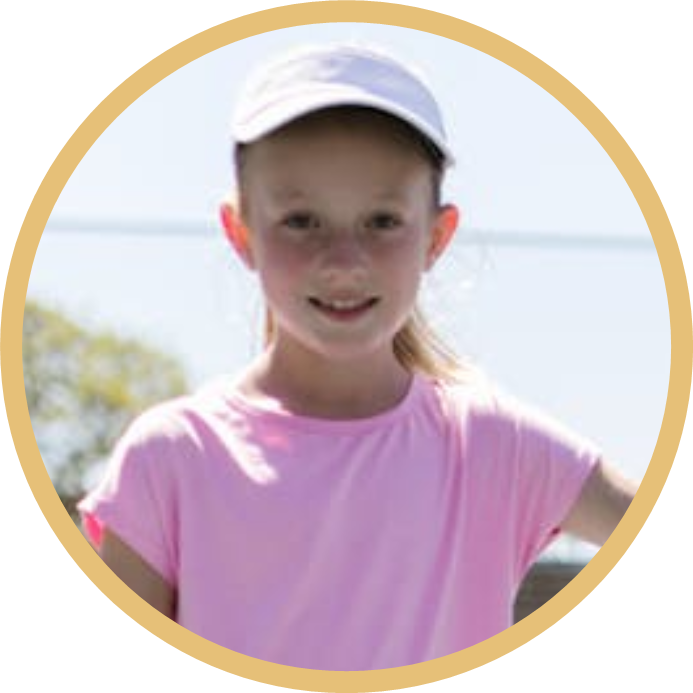 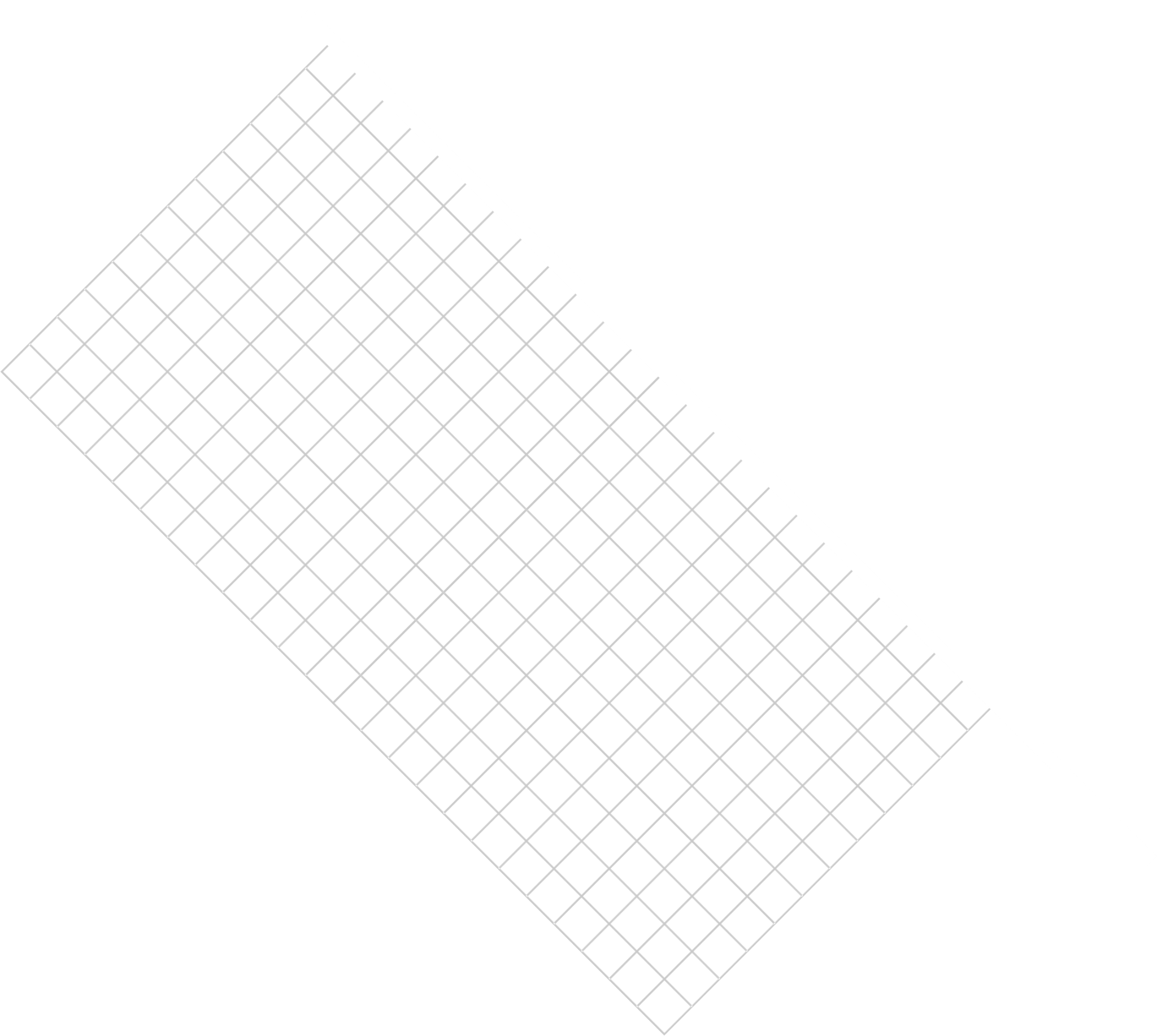 CLIENT NAME
CLIENT NAME
CLIENT NAME
Elaborate on what you want to discuss.
Elaborate on what you want to discuss.
Elaborate on what you want to discuss.
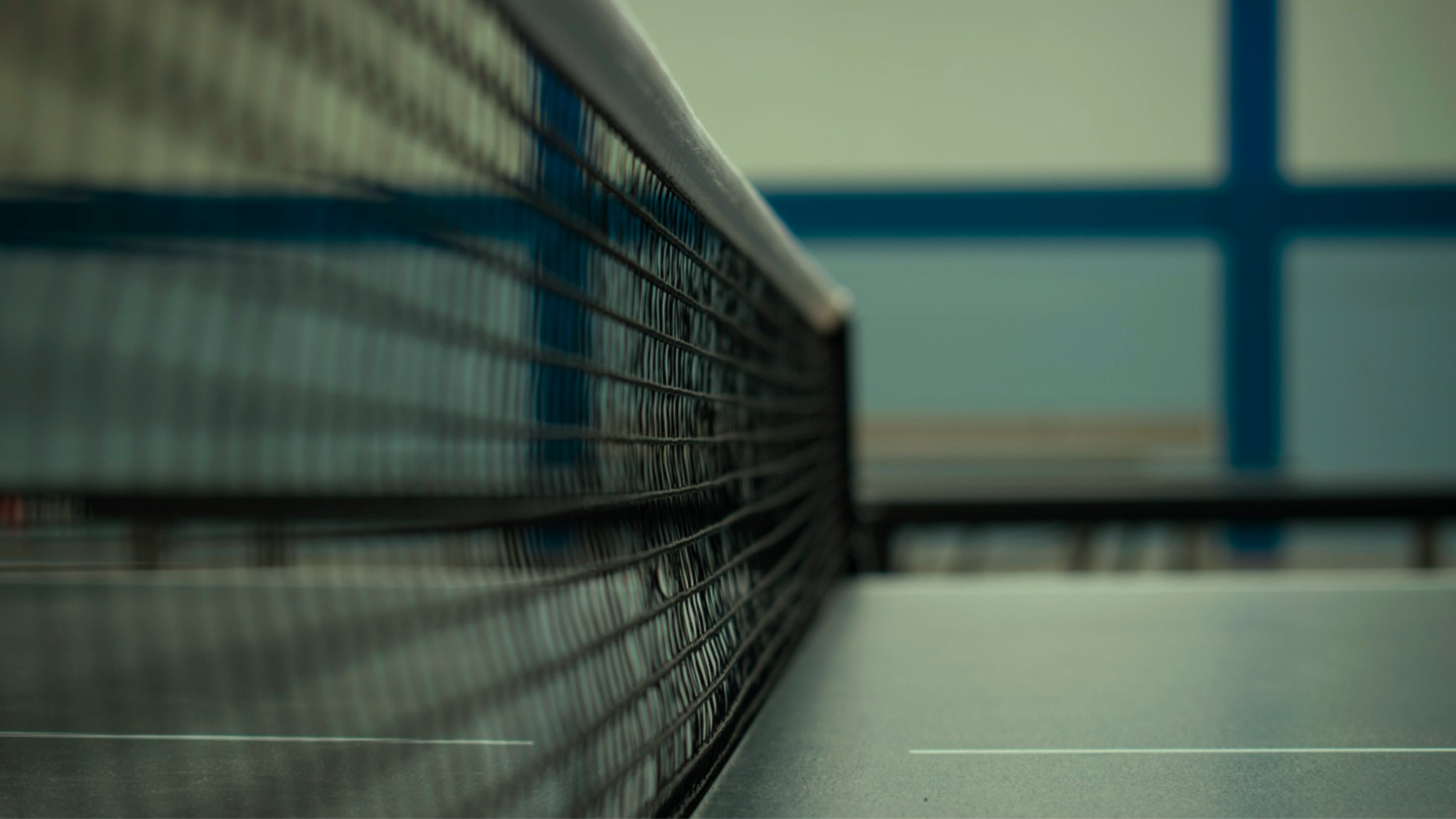 “A PICTURE IS WORTH A THOUSAND WORDS
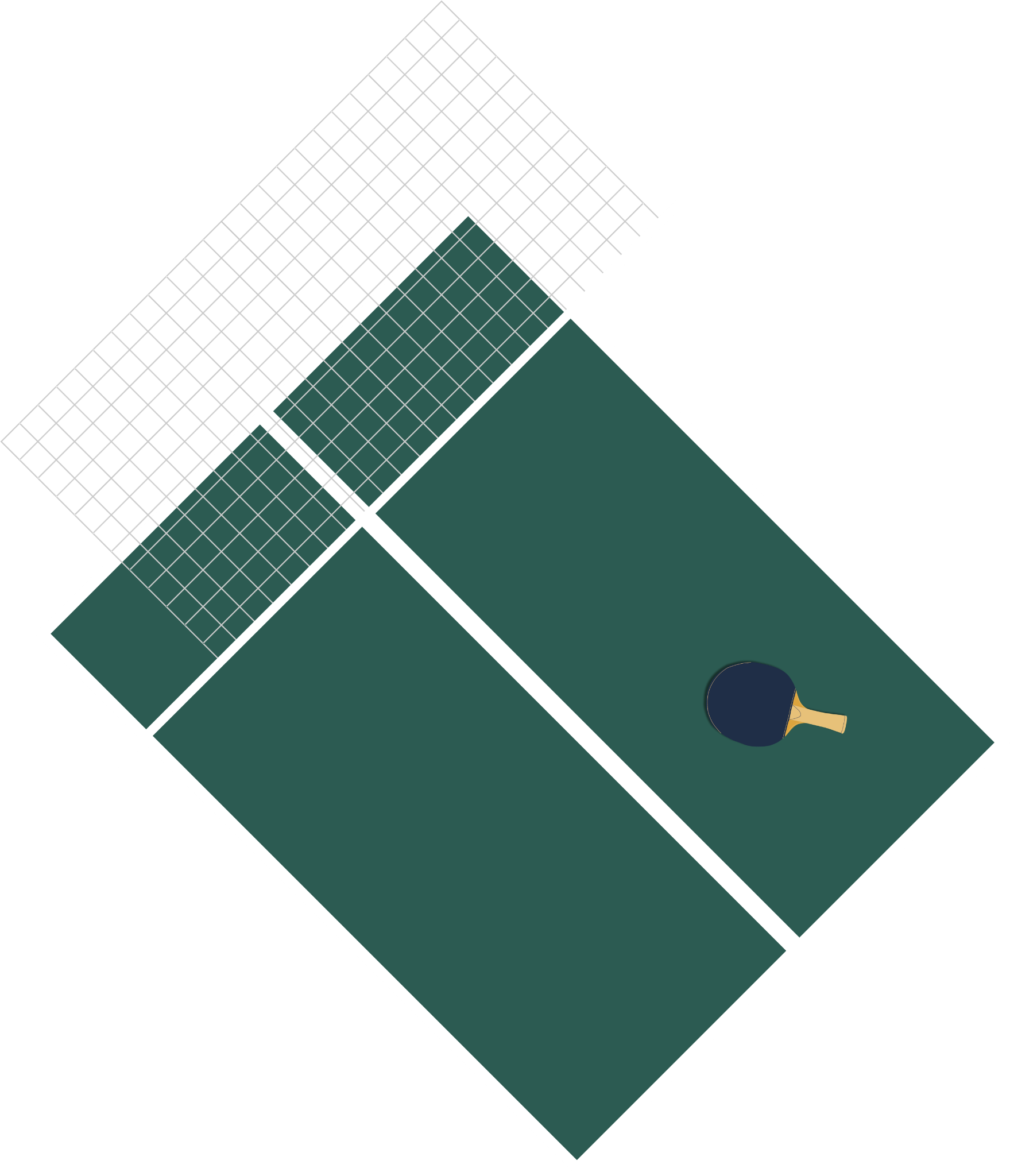 ABOUT US
Welcome to our story. We are a team of passionate individuals dedicated to making a positive impact on the world. Our mission is to inspire, educate, and empower others to reach their full potential. 

With a strong belief in collaboration and innovation, we strive to create a community where everyone feels valued and supported. Join us on this journey towards a brighter future, where together, we can make a difference. Thank you for being a part of our story.
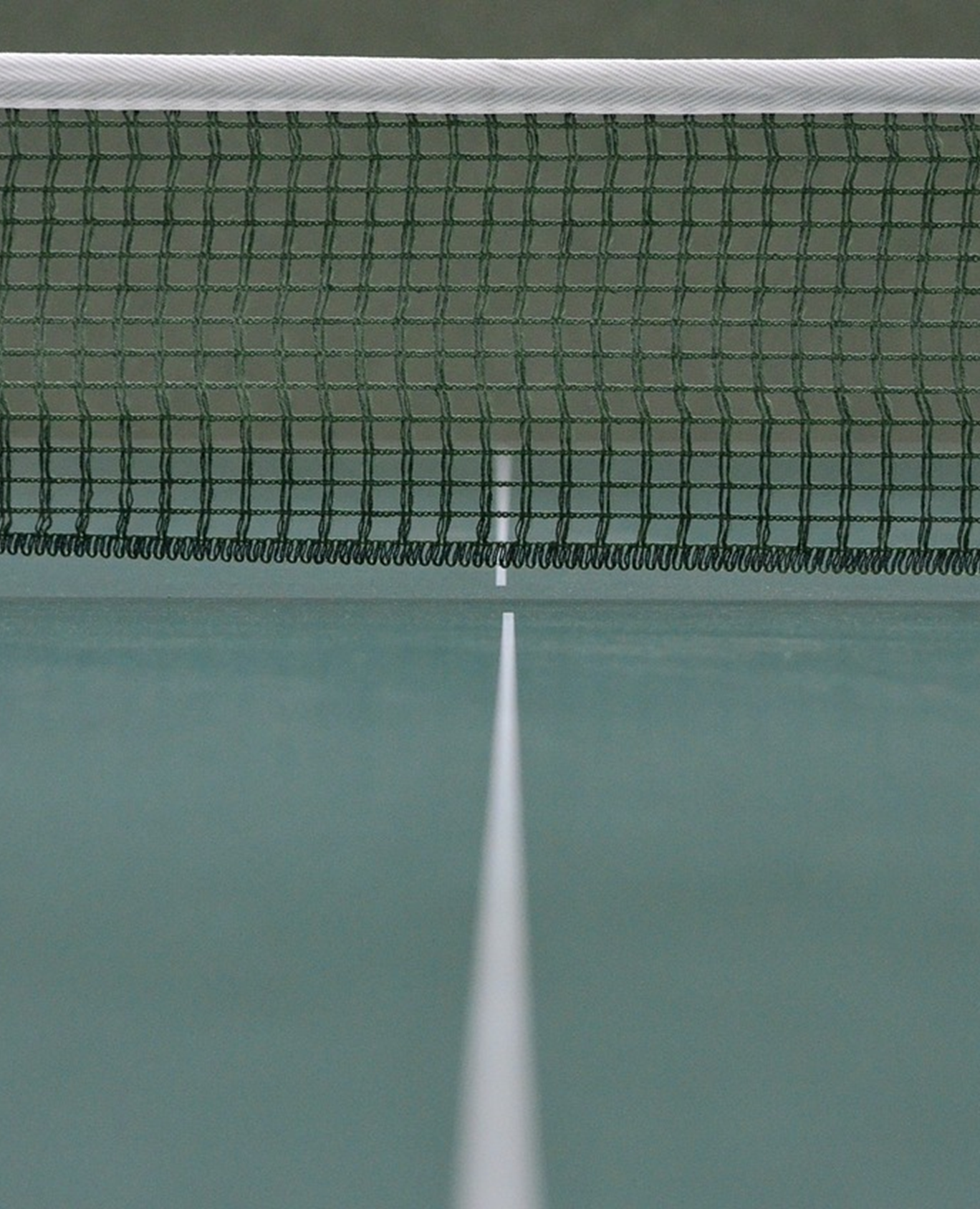 OUR HISTORY
Presentations are communication tools that can be used as demonstrations, lectures, speeches, reports, and more. It is mostly presented before an audience. 

Presentations serve as a powerful means of conveying information and ideas in a structured and visual manner. They can be tailored to various formats, such as slideshows, videos, or live demonstrations, depending on the message and the audience's preferences. Presenters can use engaging visuals, compelling narratives, and interactive elements to capture the audience's attention and effectively convey their message.
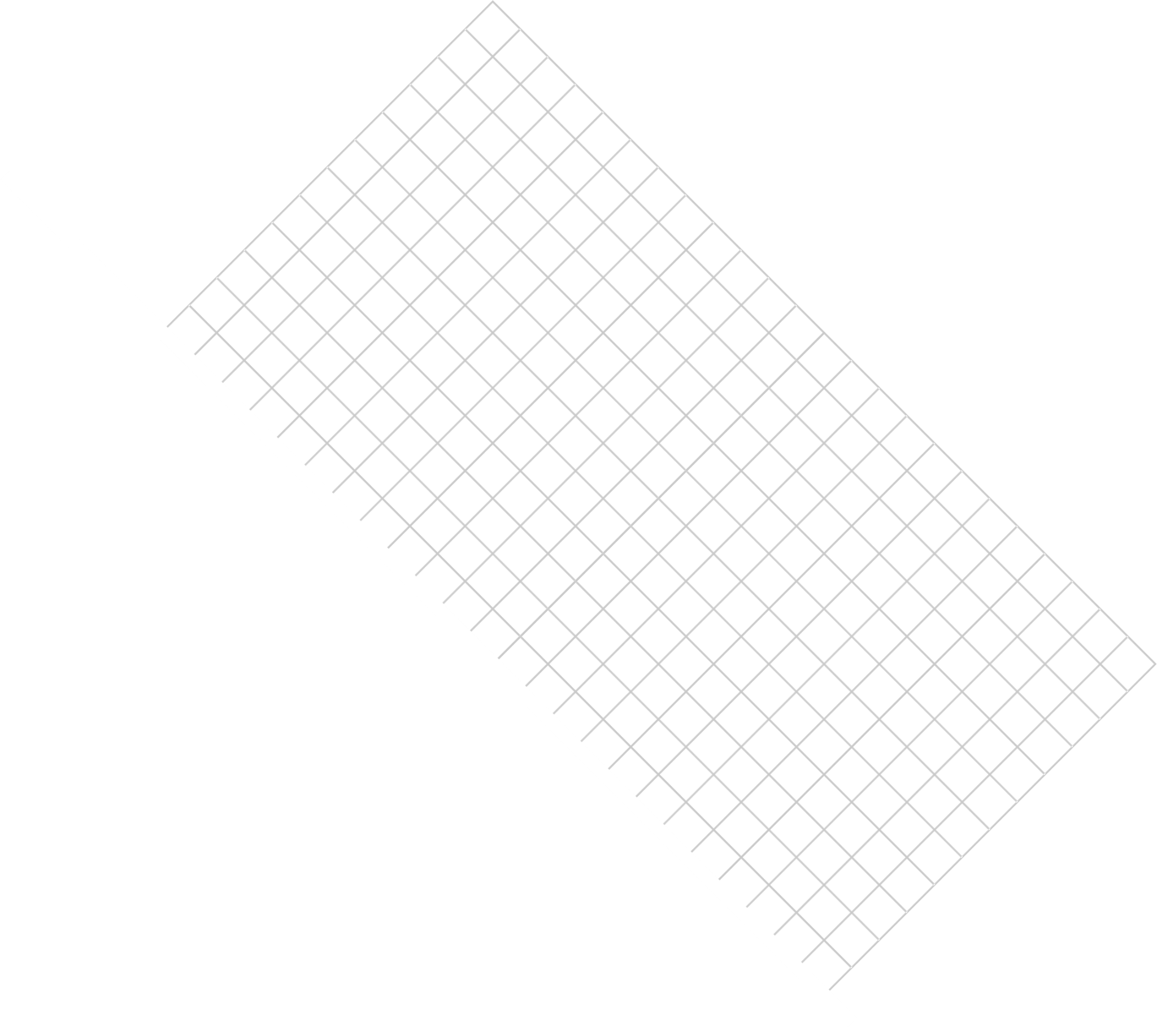 OUR HISTORY
ADD A MAIN POINT
Elaborate on what you want to discuss.
ADD A MAIN POINT
ADD A MAIN POINT
Elaborate on what you want to discuss.
Elaborate on what you want to discuss.
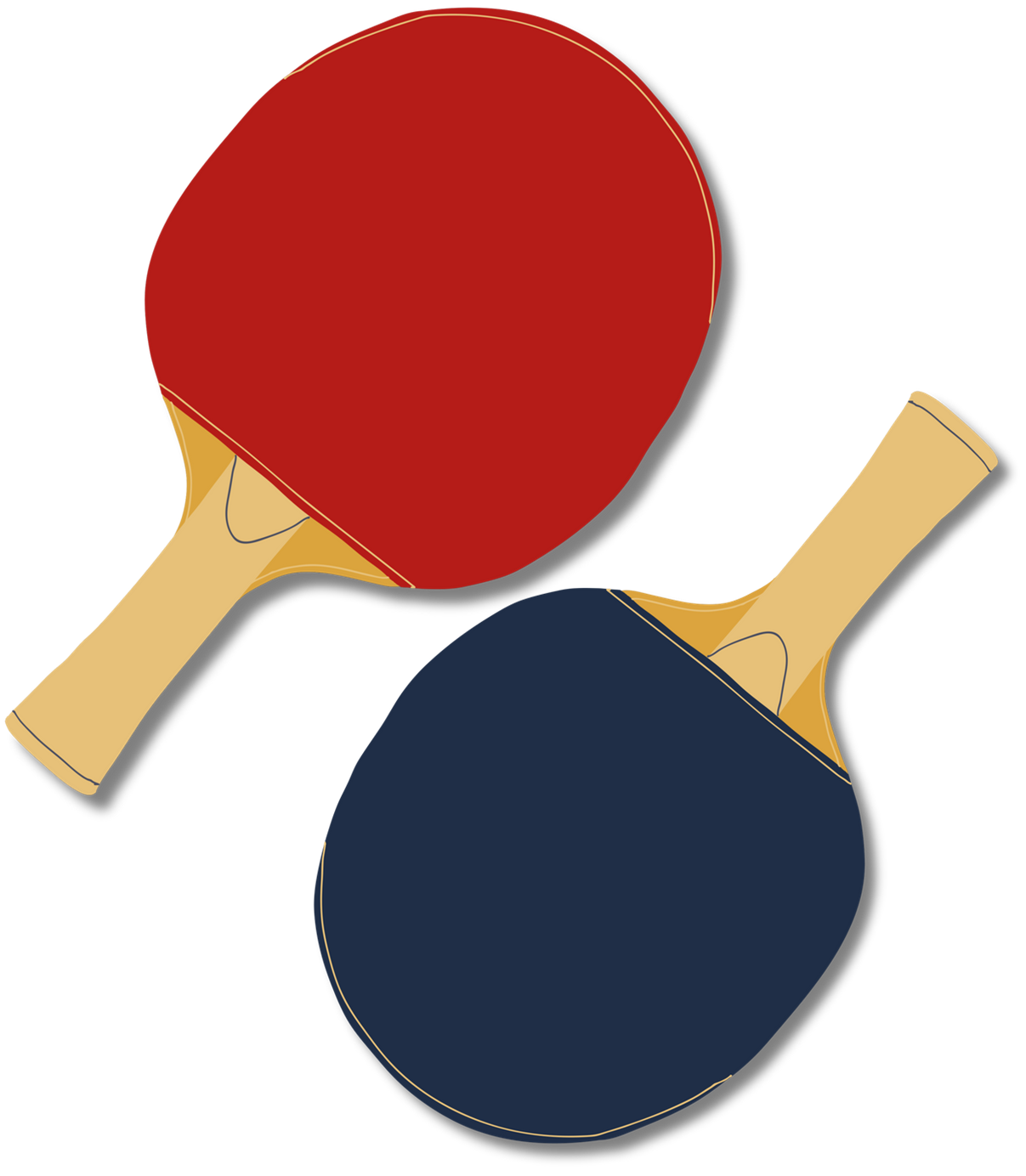 WRITE AN ORIGINAL STATEMENT OR INSPIRING QUOTE
— Include a credit, citation, or supporting message
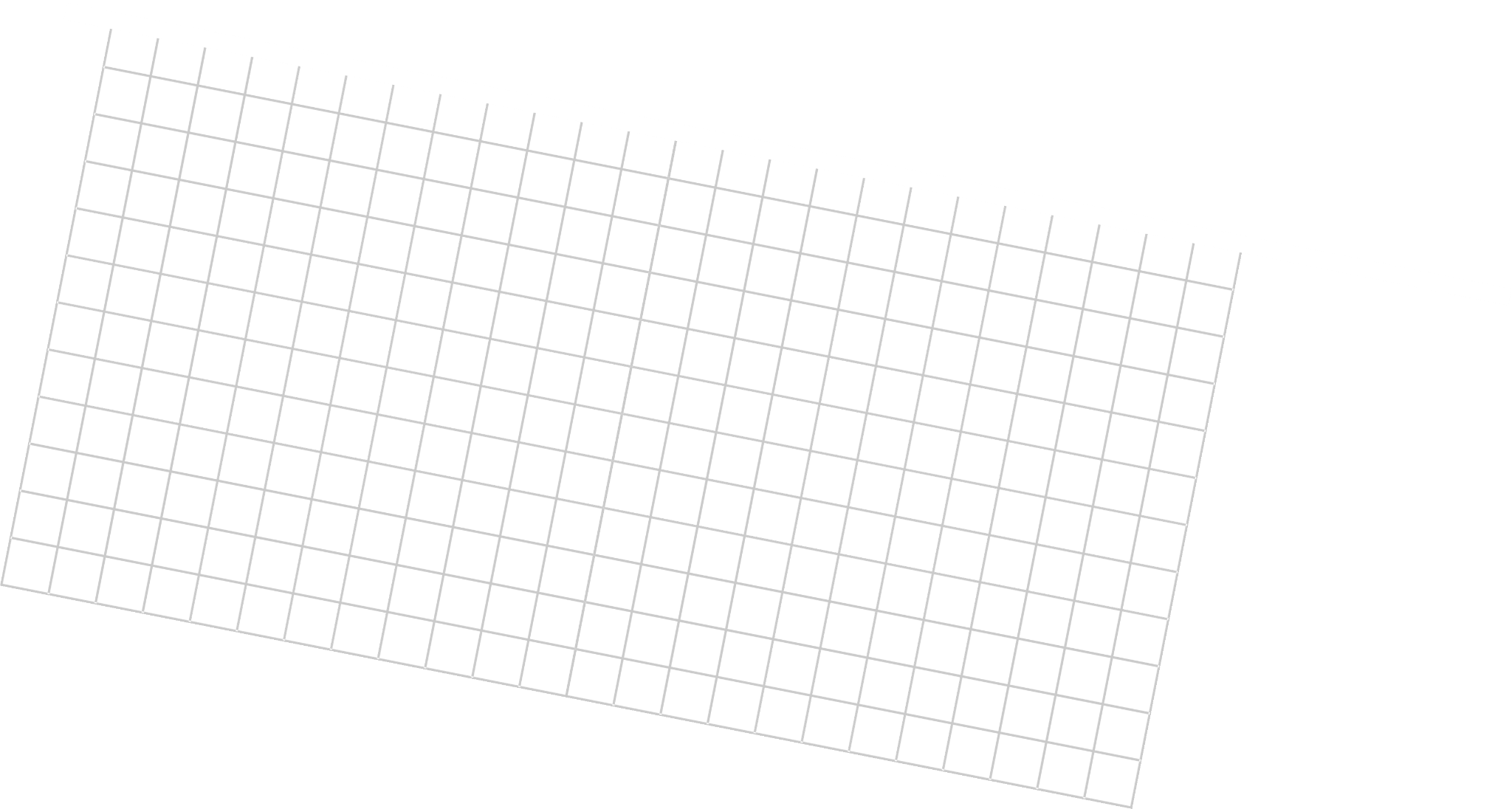 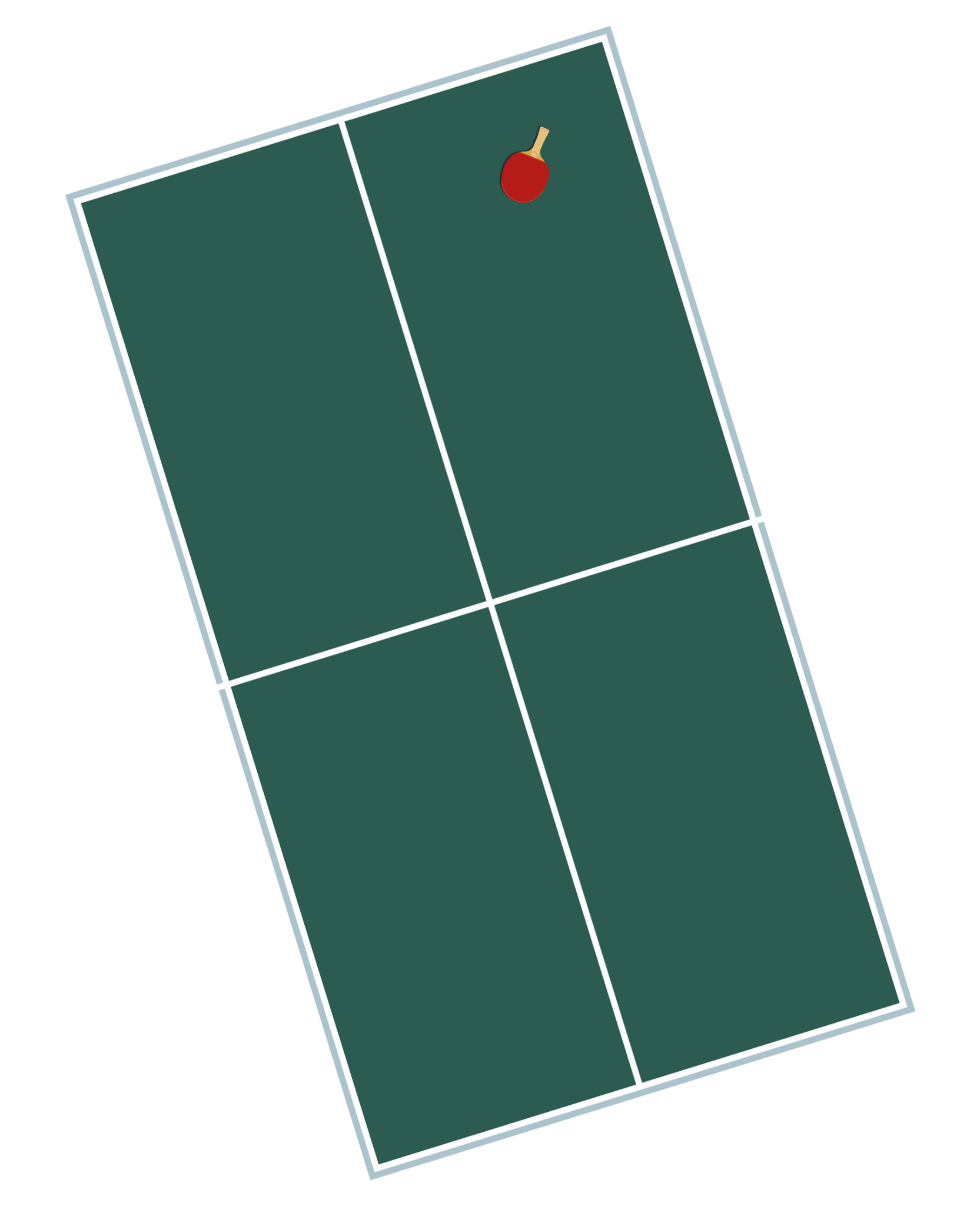 CONTACT US
123 Anywhere St., Any City,ST 12345
123-456-7890
hello@reallygreatsite.com
@reallygreatsite
reallygreatsite.com
RESOURCE 
PAGE
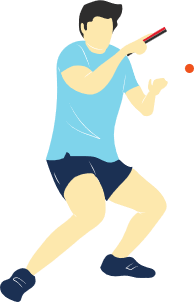 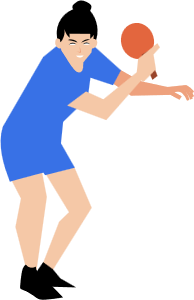 Use these design resources in your Canva Presentation.








You can find these fonts online too. Happy designing! 

Don't forget to delete this page before presenting.
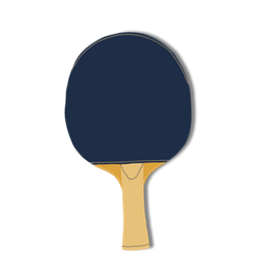 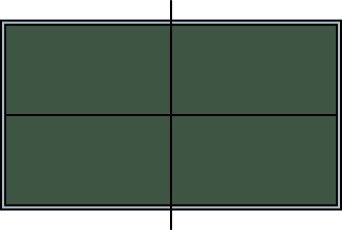 This presentation template uses the following free fonts:
Titles: Montserrat 
Headers: Montserrat 
Body Copy: Open Sans
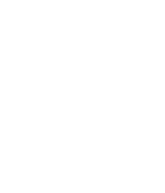 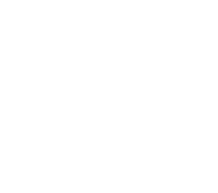 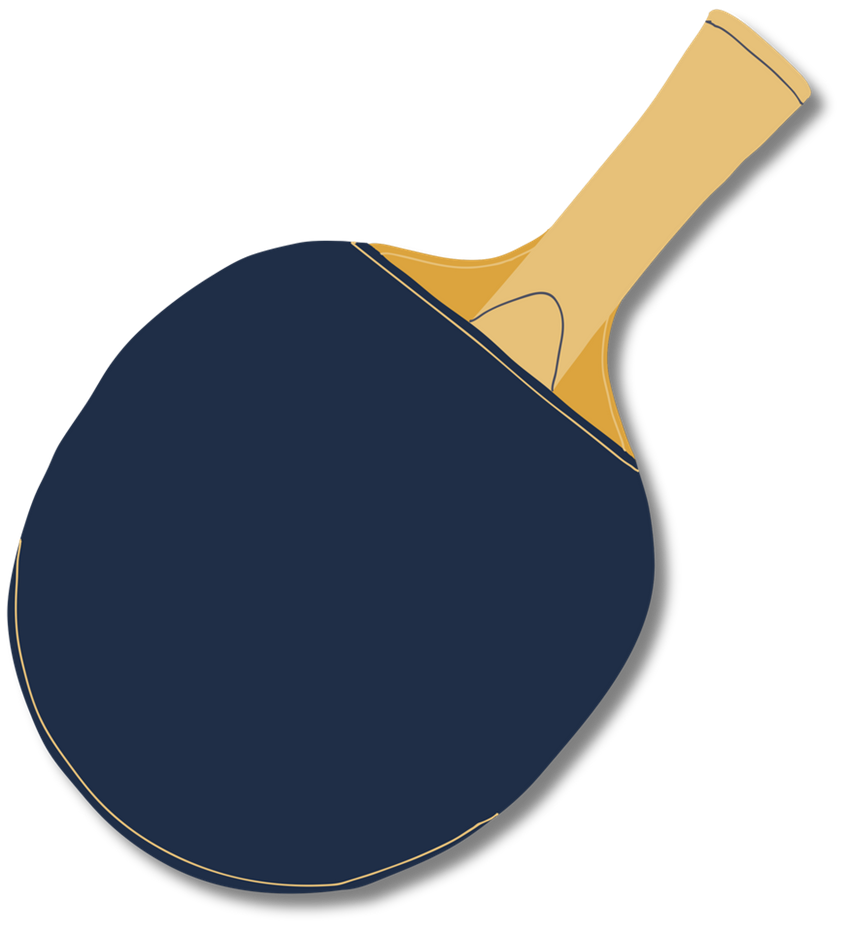 CREDITS
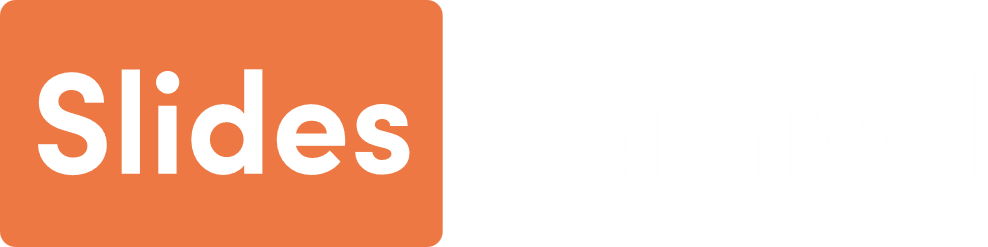 This presentation template is free for everyone to use thanks to the following:
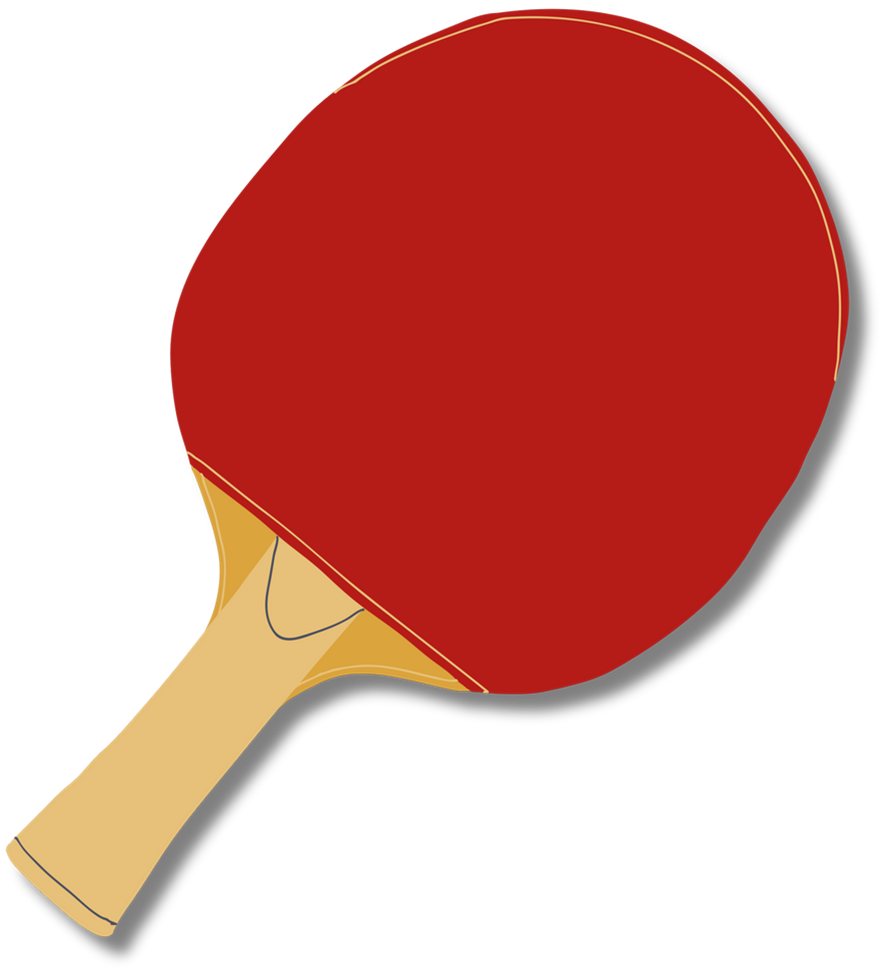 SlidesCarnival for the presentation template
Pexels for the photos
Happy designing!